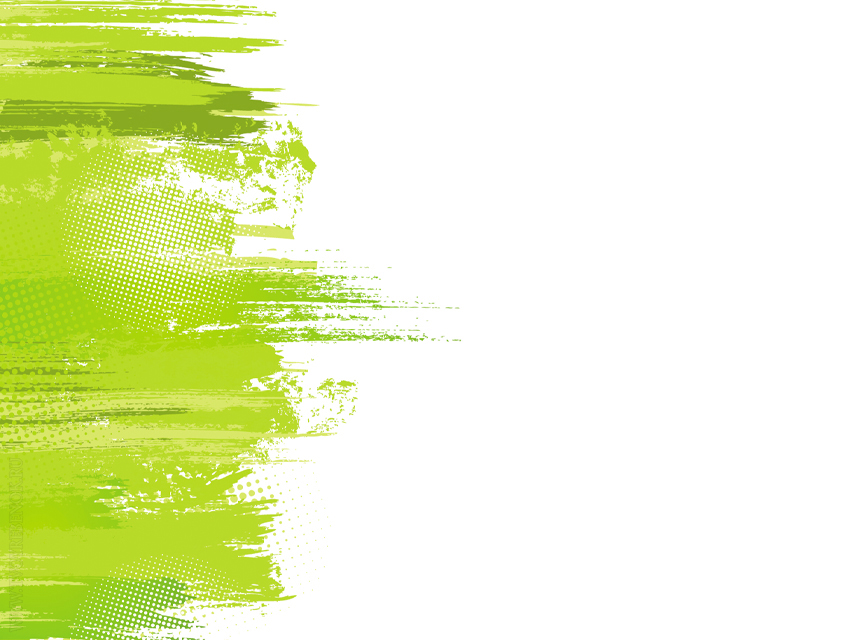 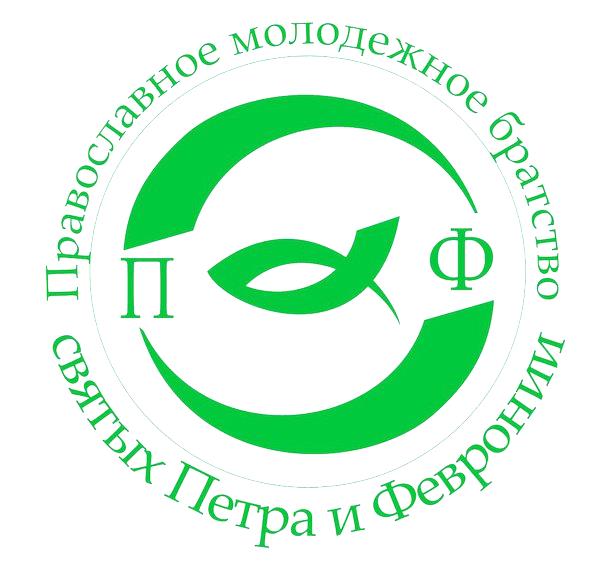 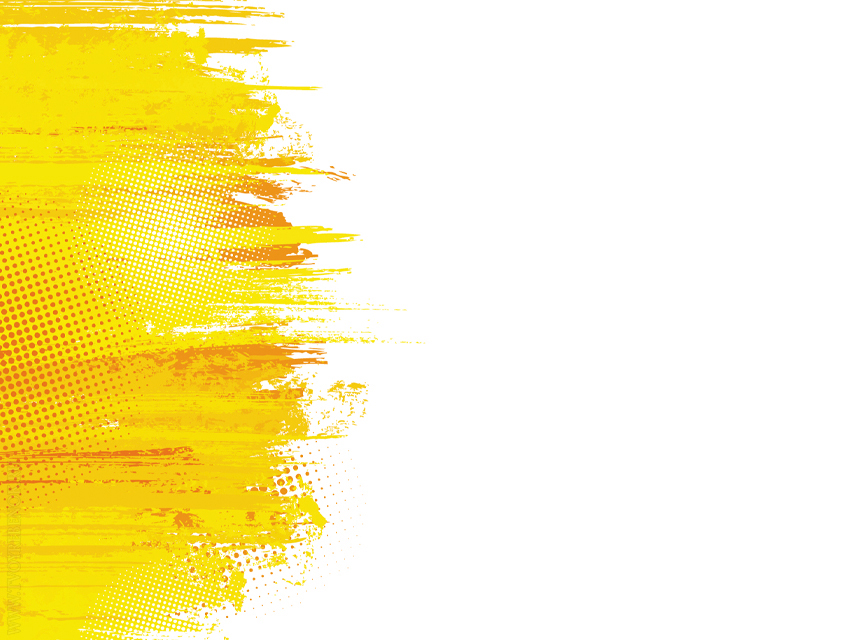 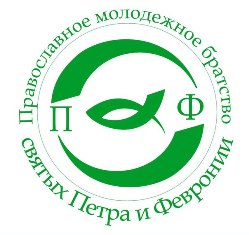 Основание братства – 
14 сентября 
                    2014 года
Основатель – Бровушкин Виктор Сергеевич,  помощник благочинного 
солигорского церковного округа по молодежной работе, 
руководитель 
       молодежного 
братства 
          святых 
Петра и Февронии
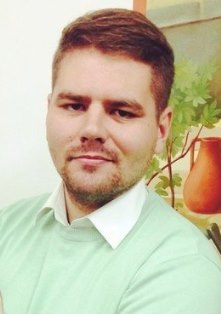 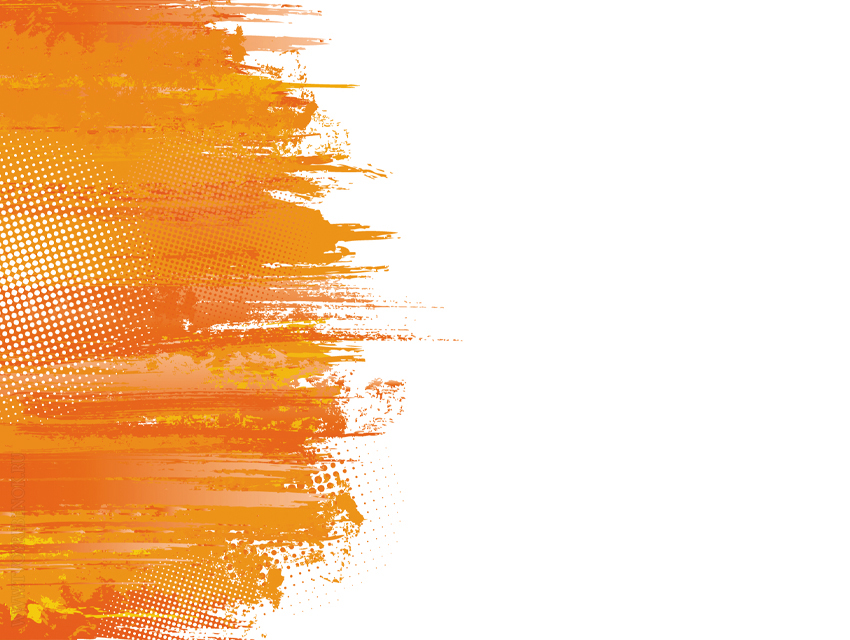 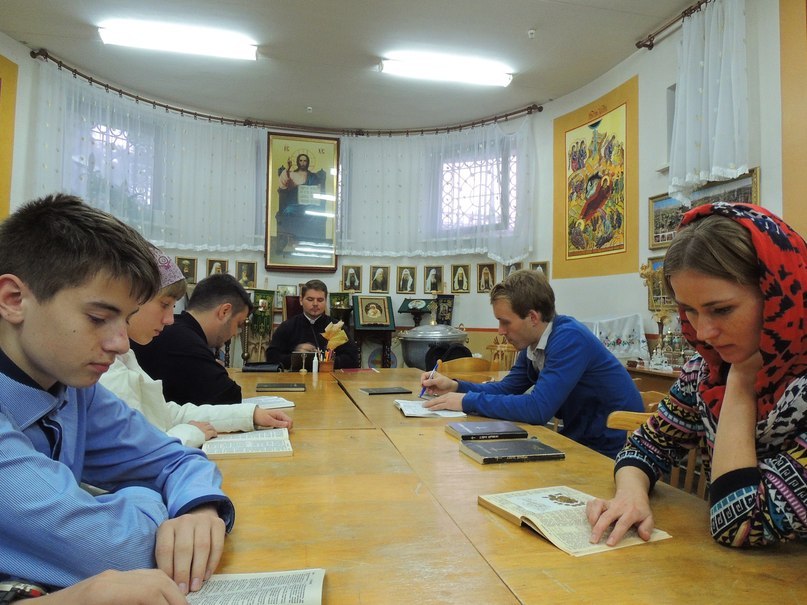 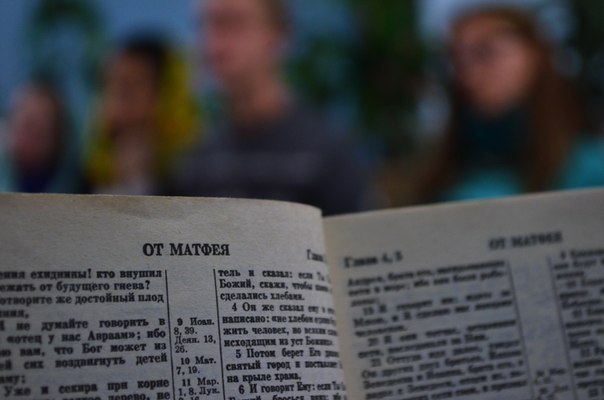 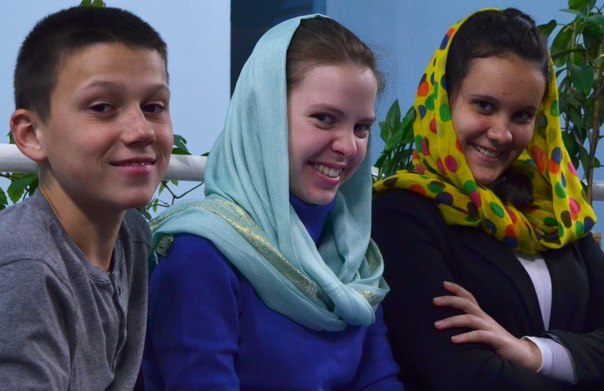 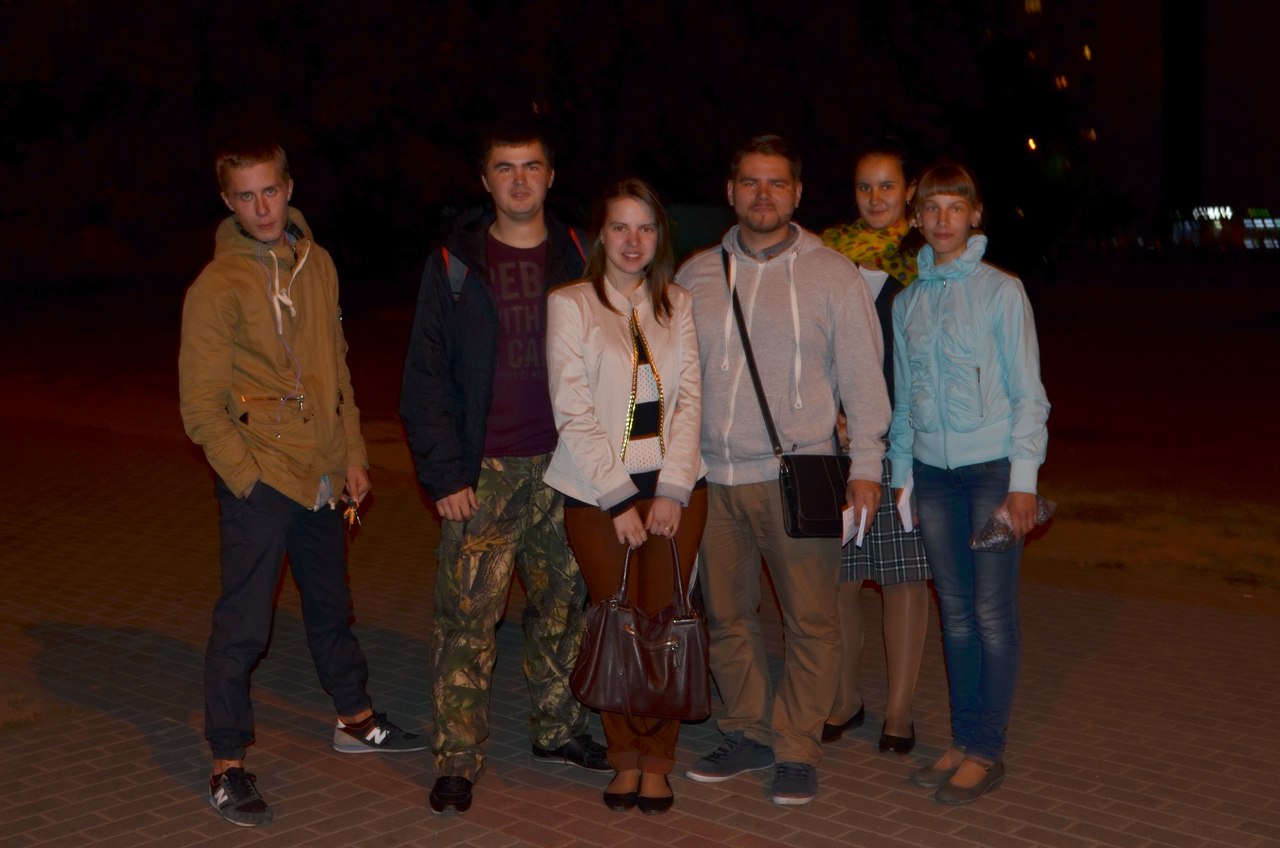 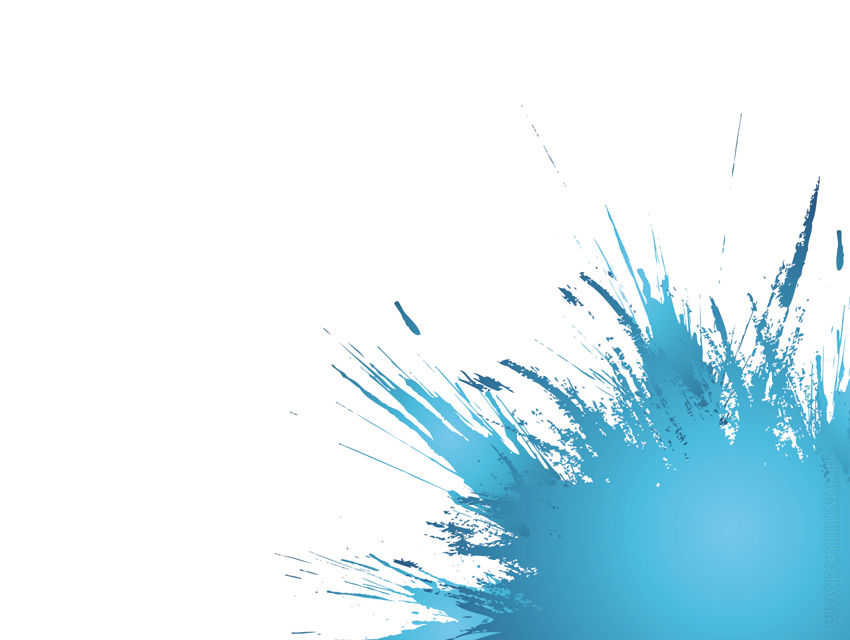 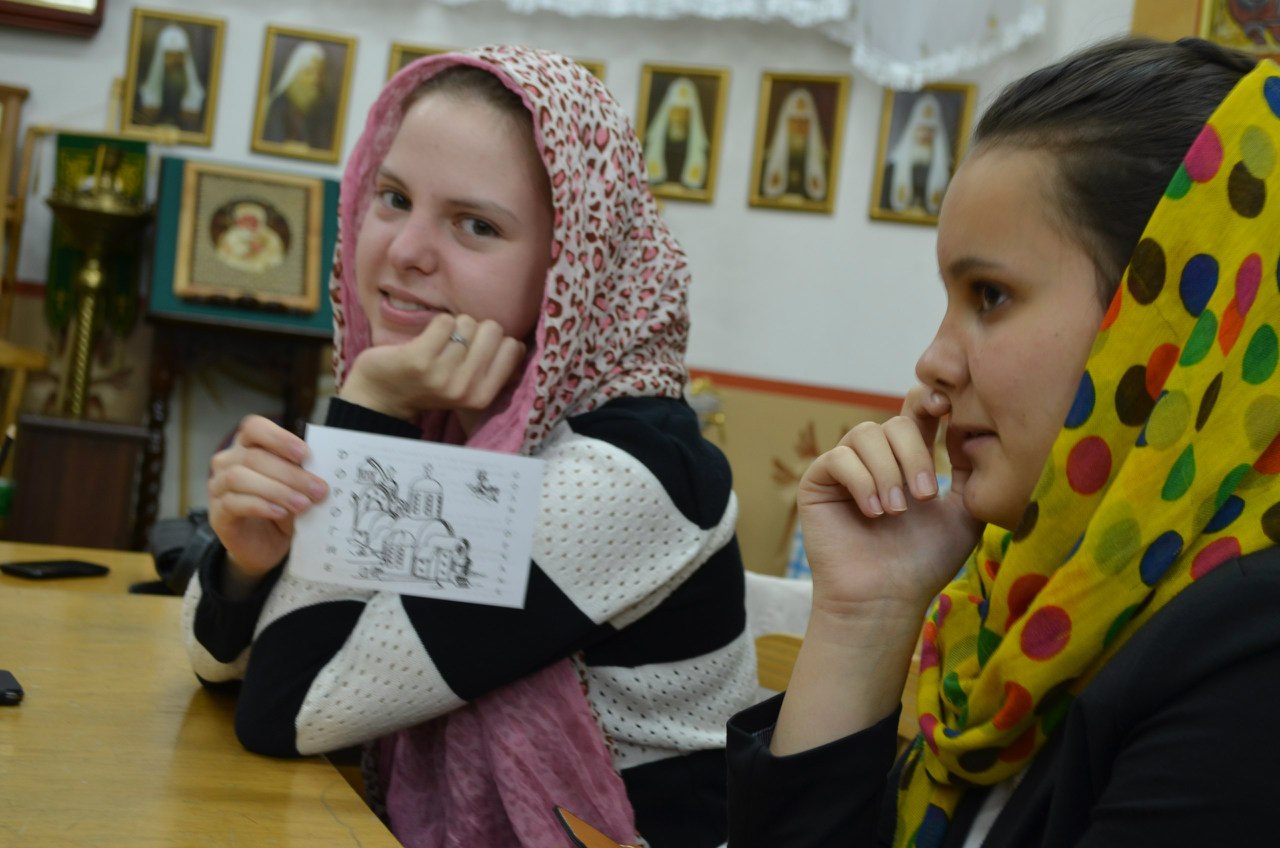 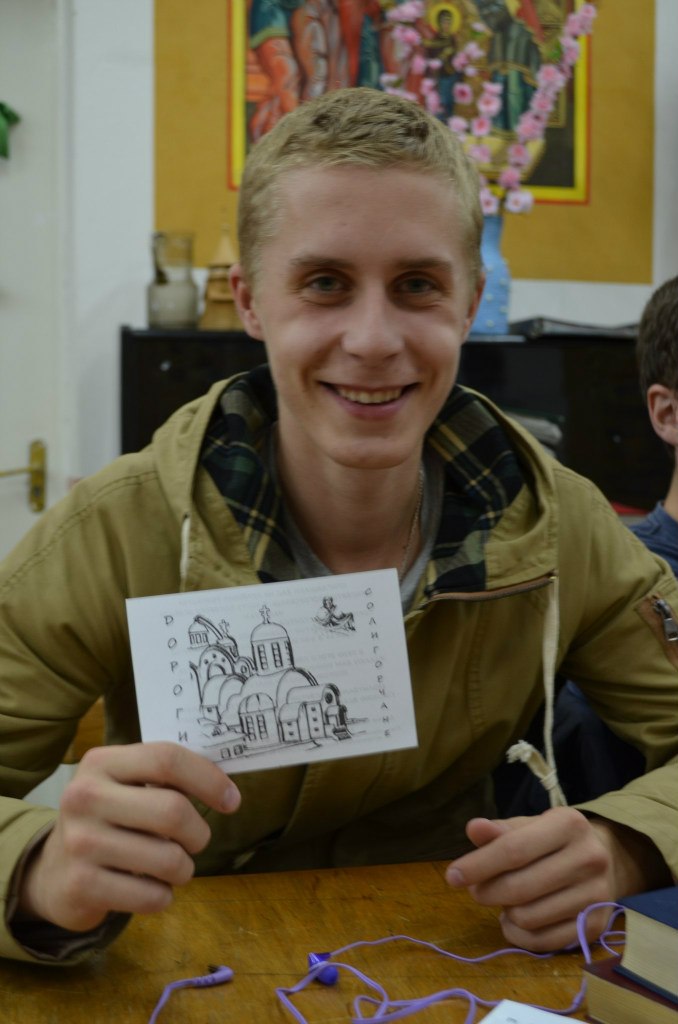 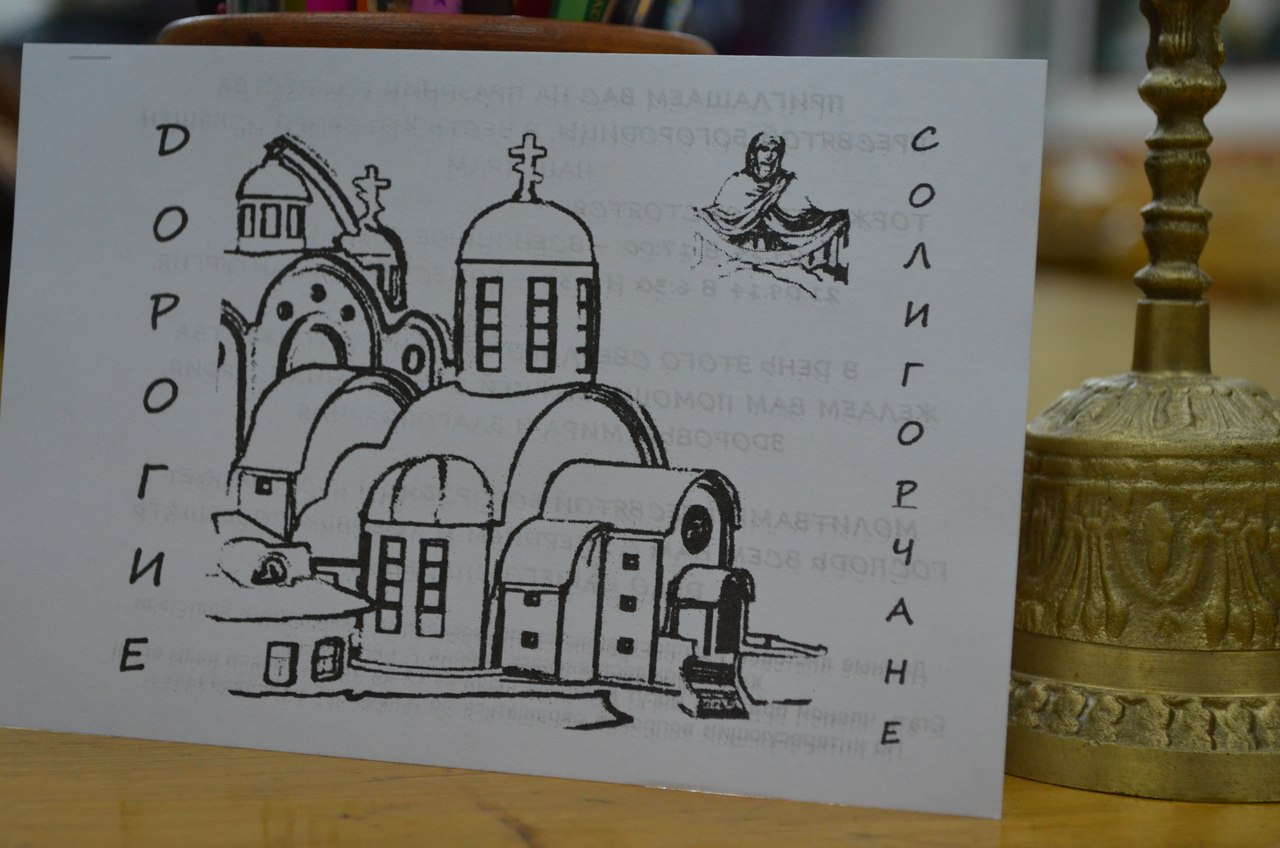 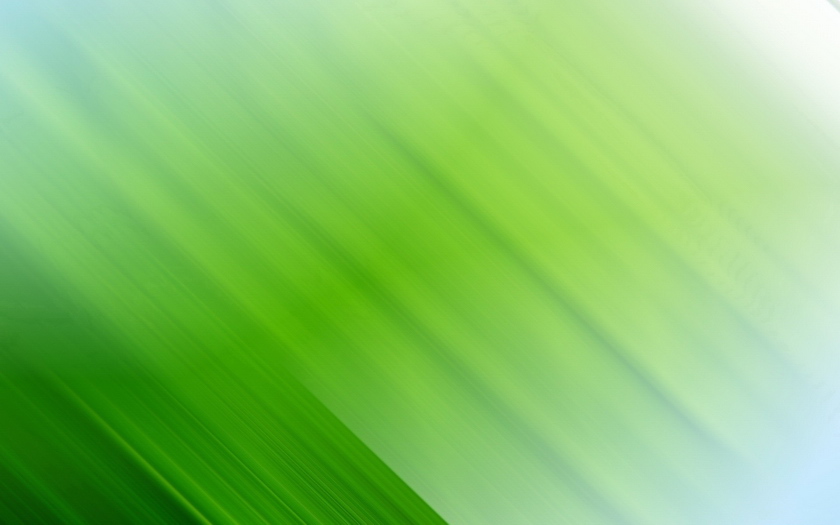 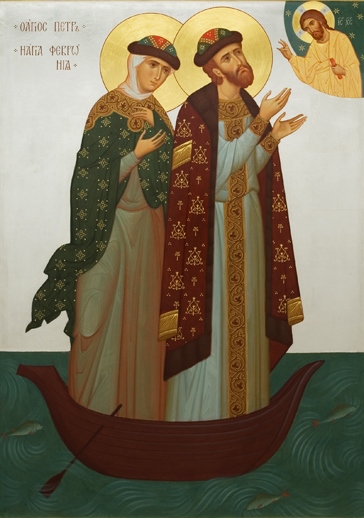 Святые 
Петр и Феврония   
Муромские

Память – 8 июля, 
воскресный день перед 19-м сентября
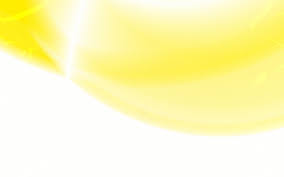 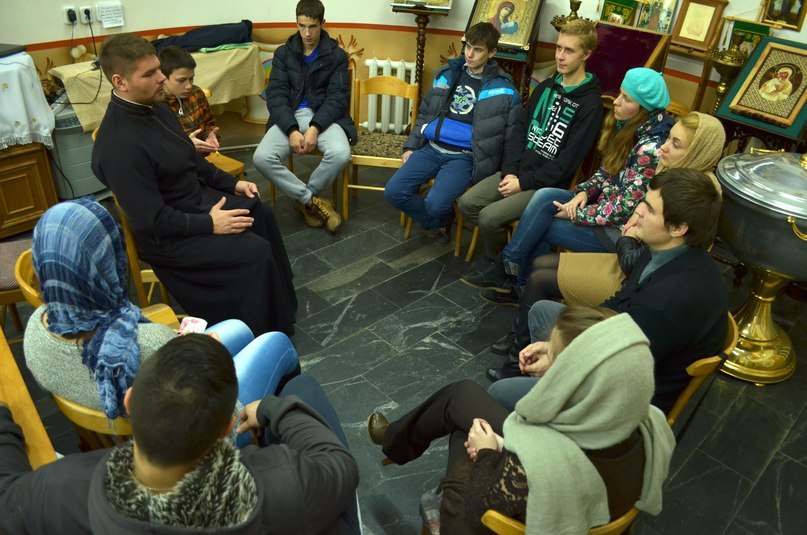 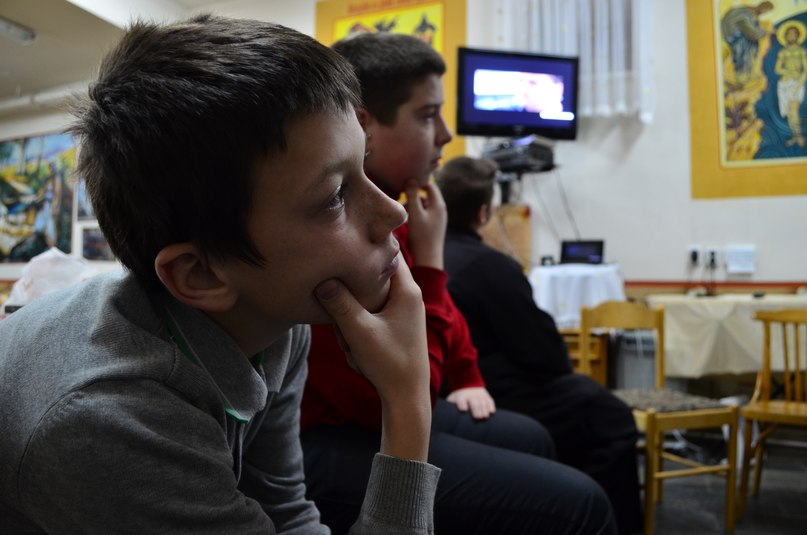 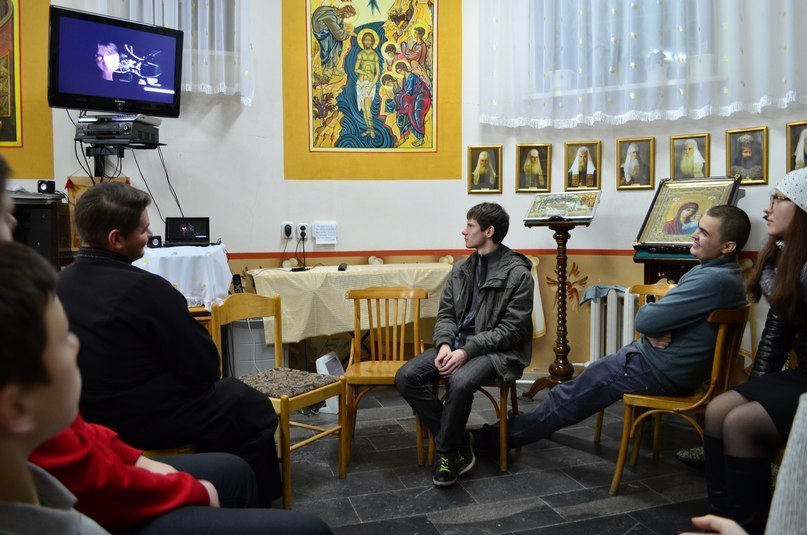 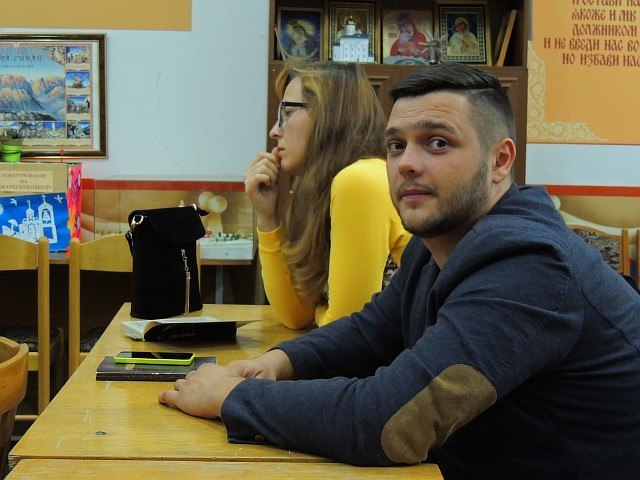 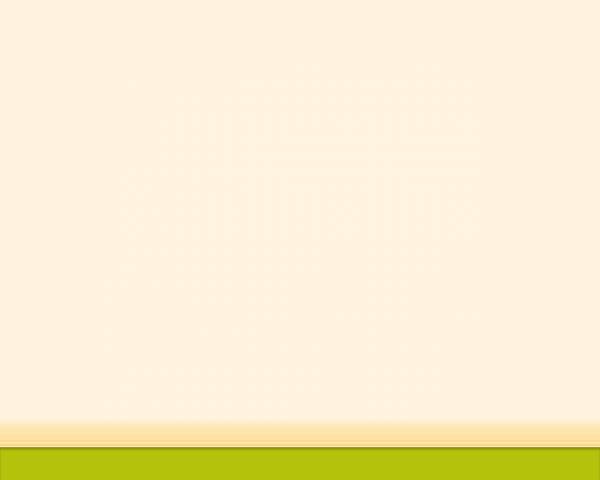 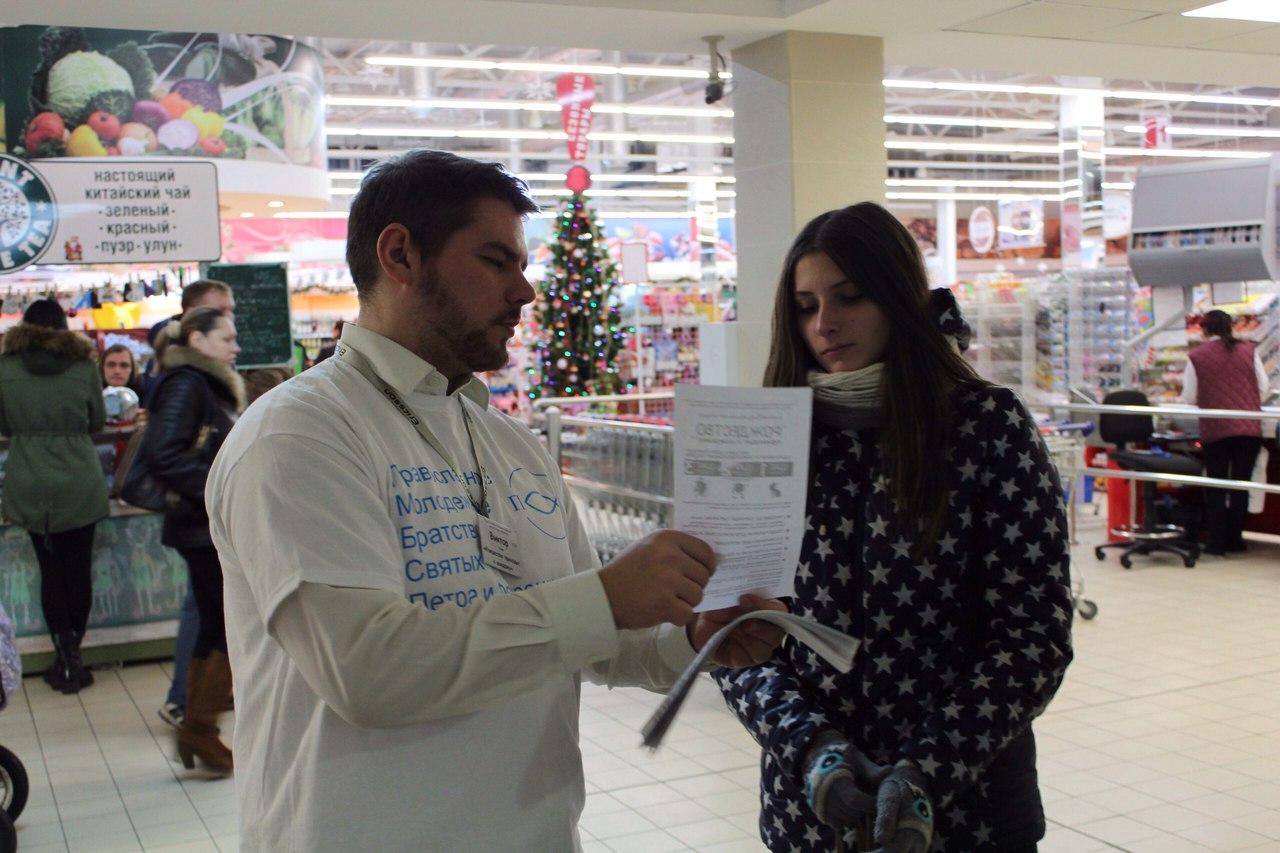 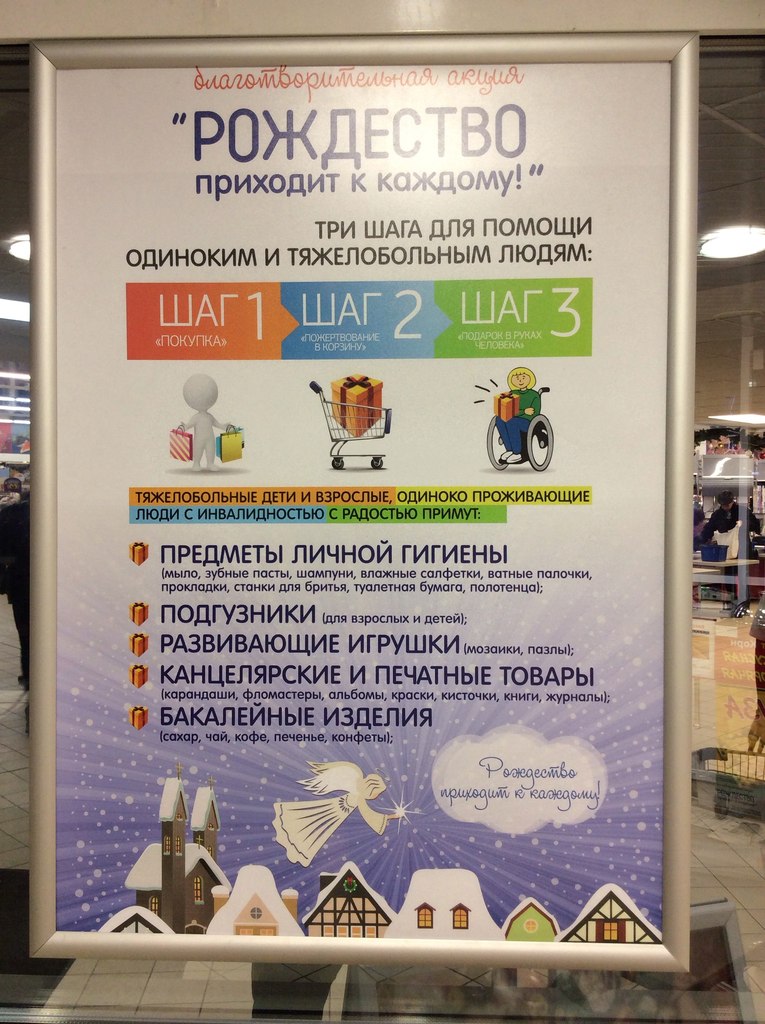 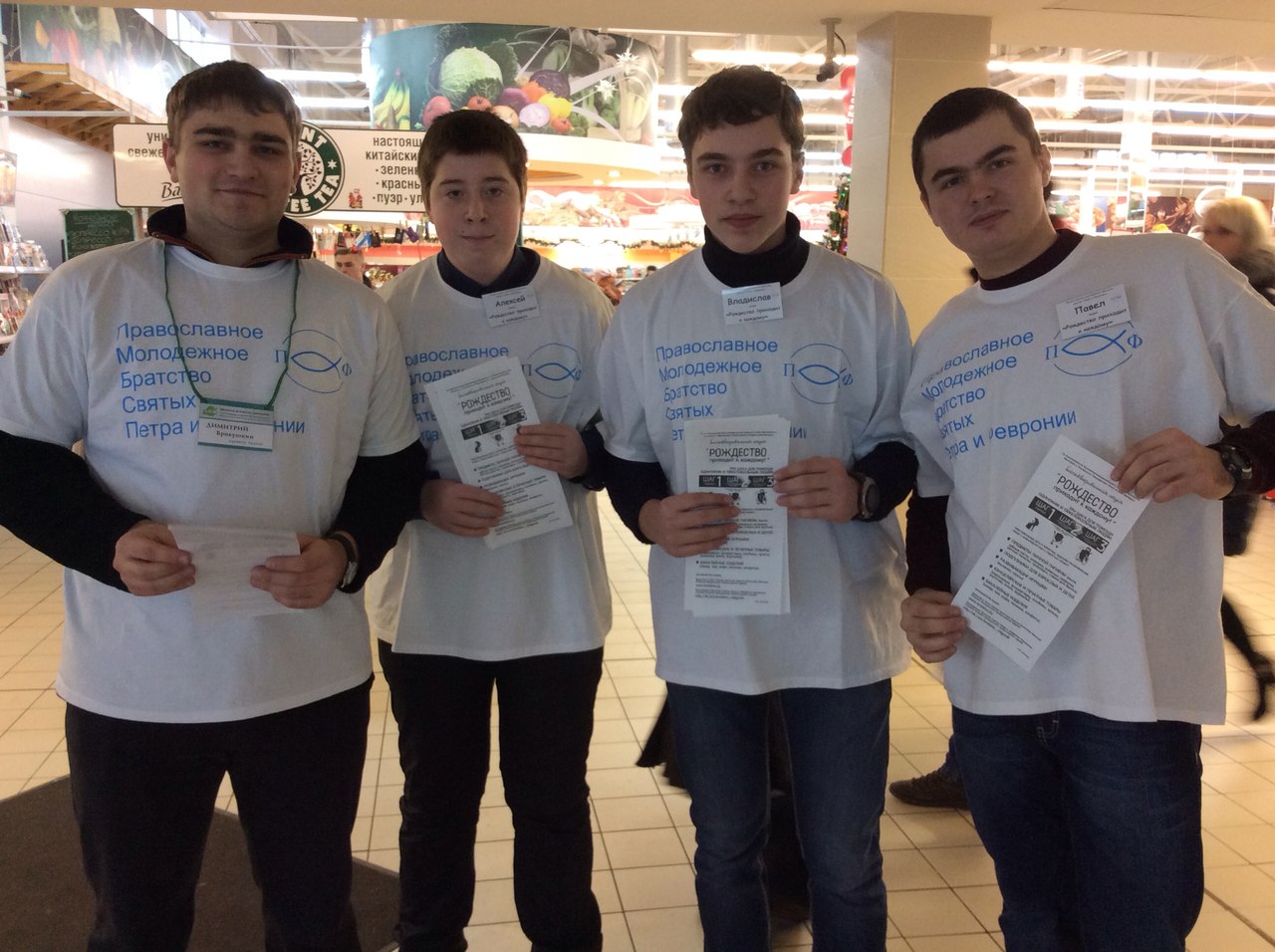 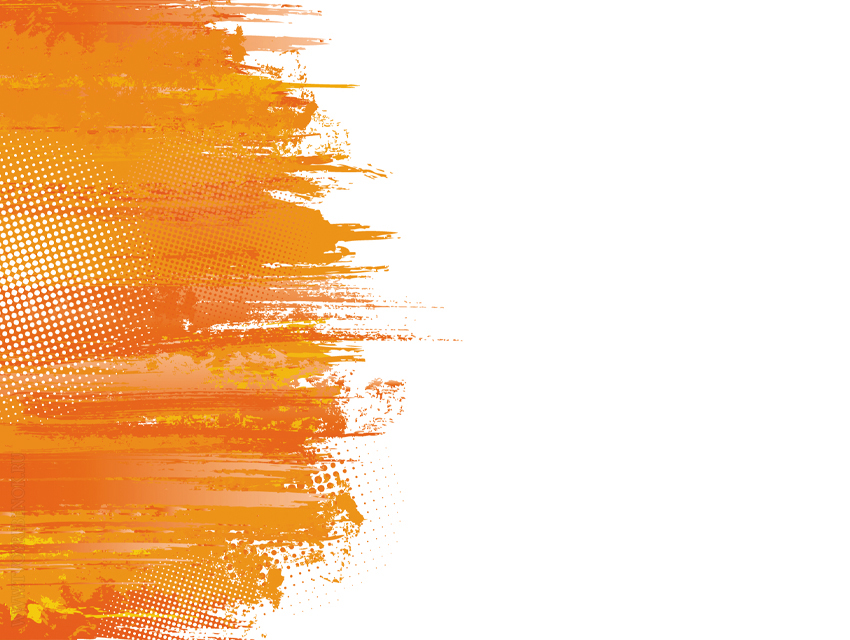 Благотворительныеакции: 

«Любимая мама»
«Подари добро на Рождество»
«Пасхальная корзинка»
«Школа добра»
«Православная книга детям»
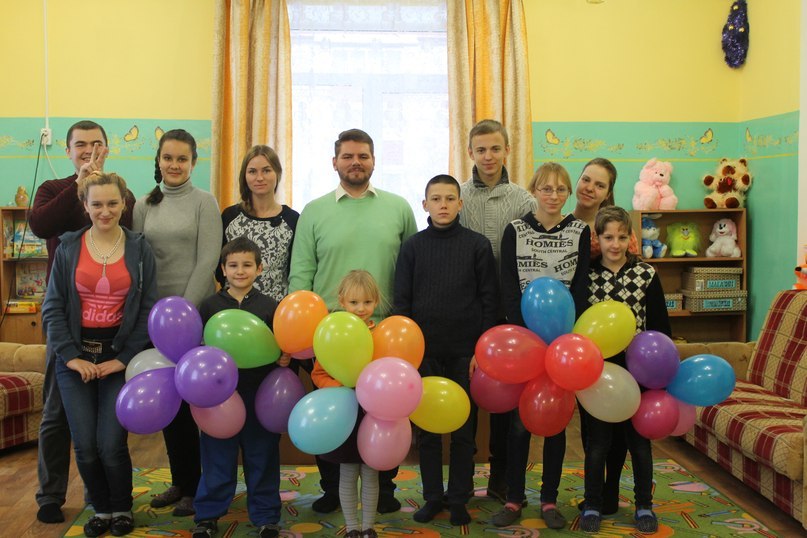 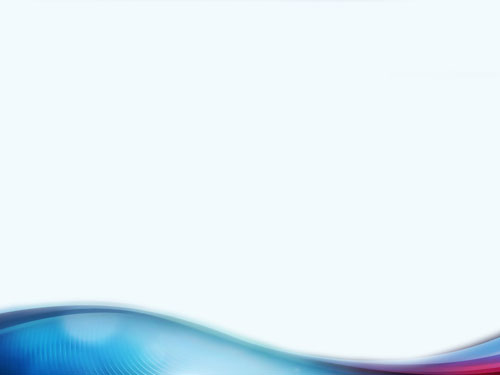 Социально-педагогический центр
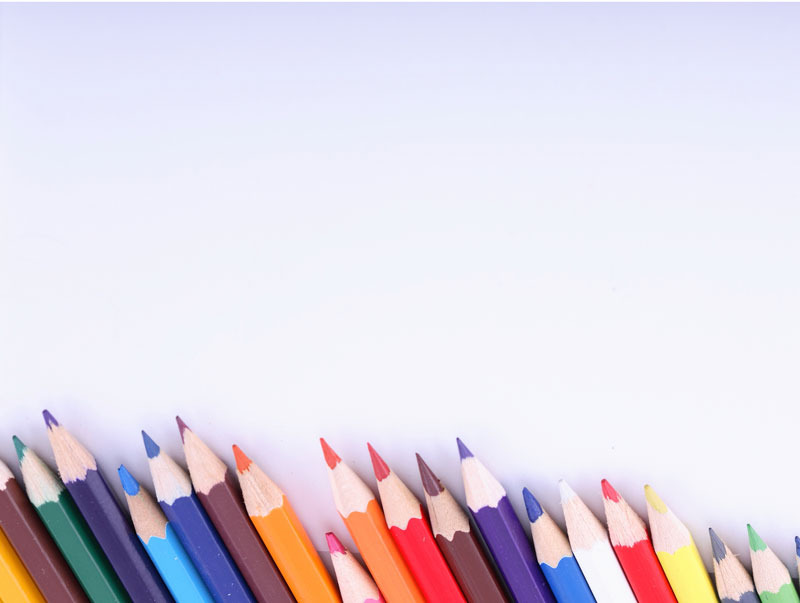 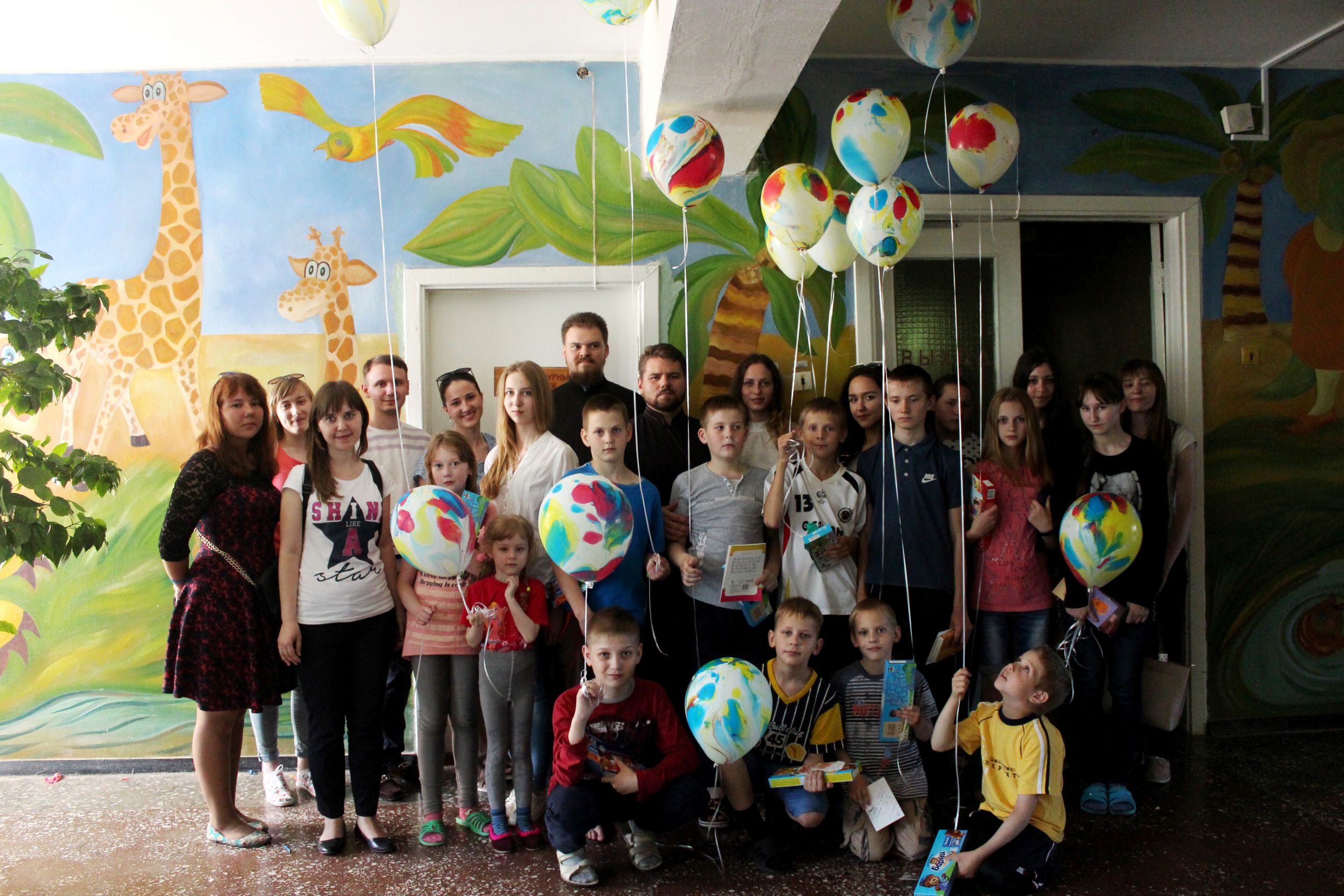 Солигорская детская больница
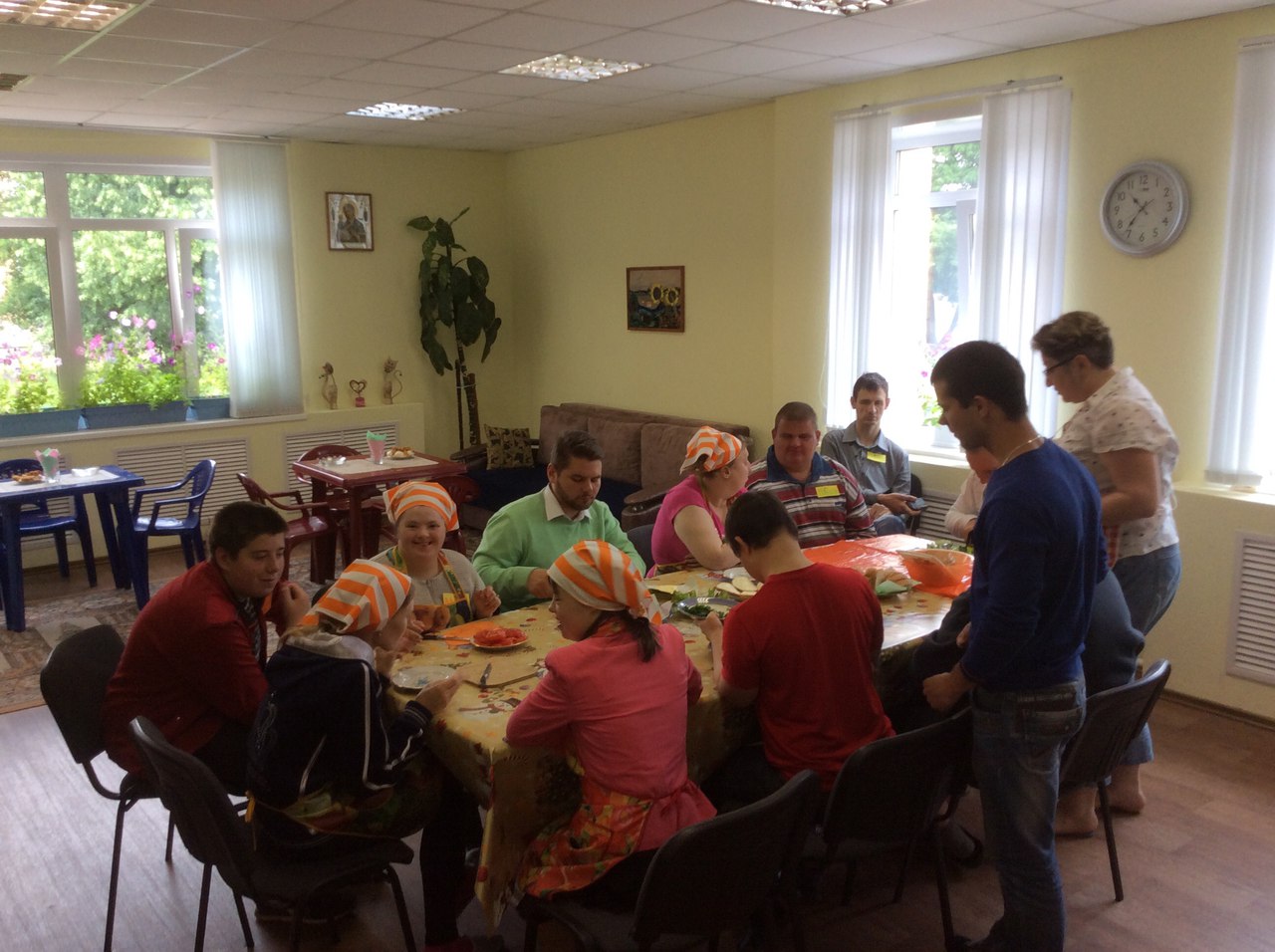 Отделение дневного
                                 пребывания инвалидов
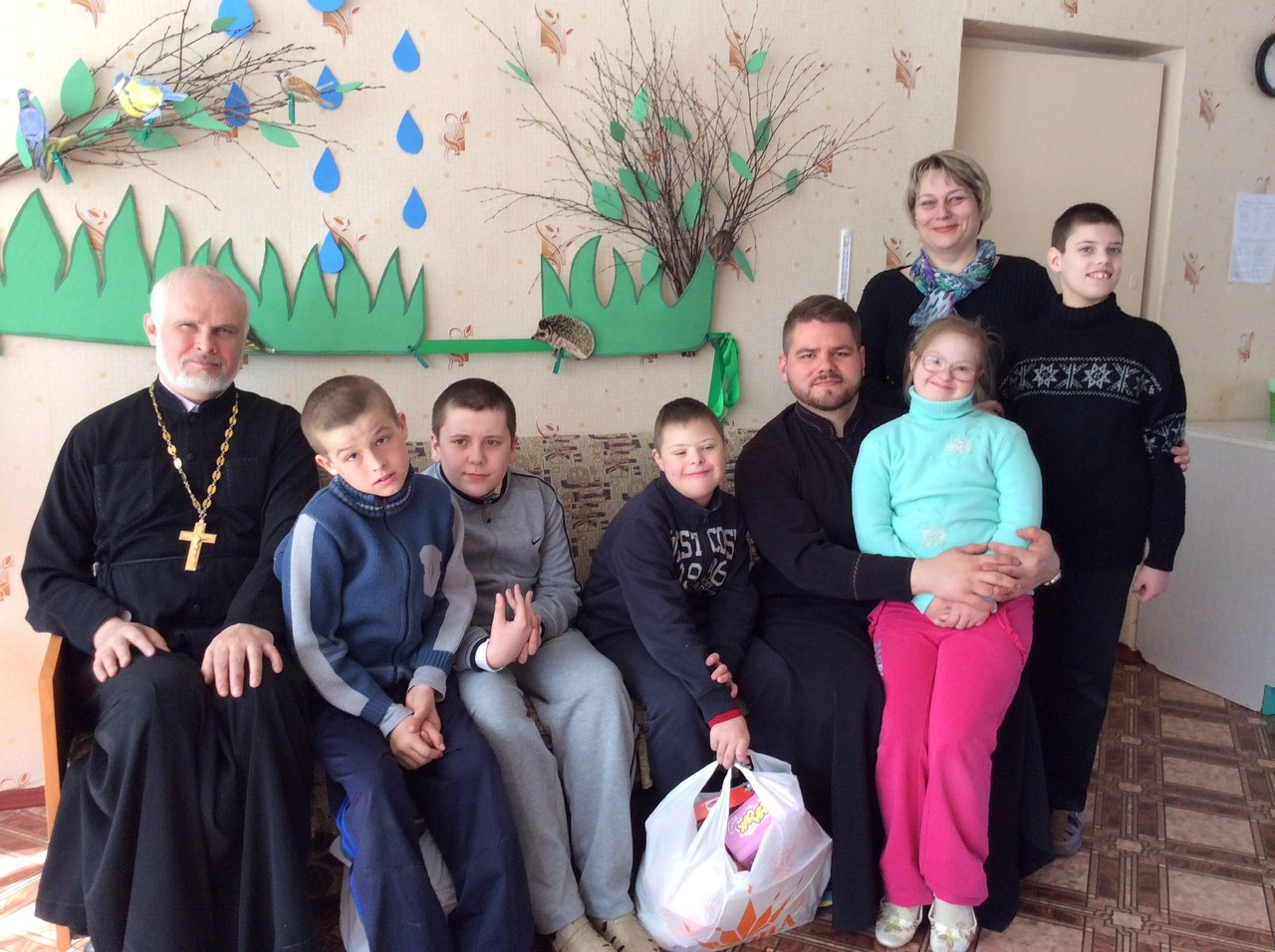 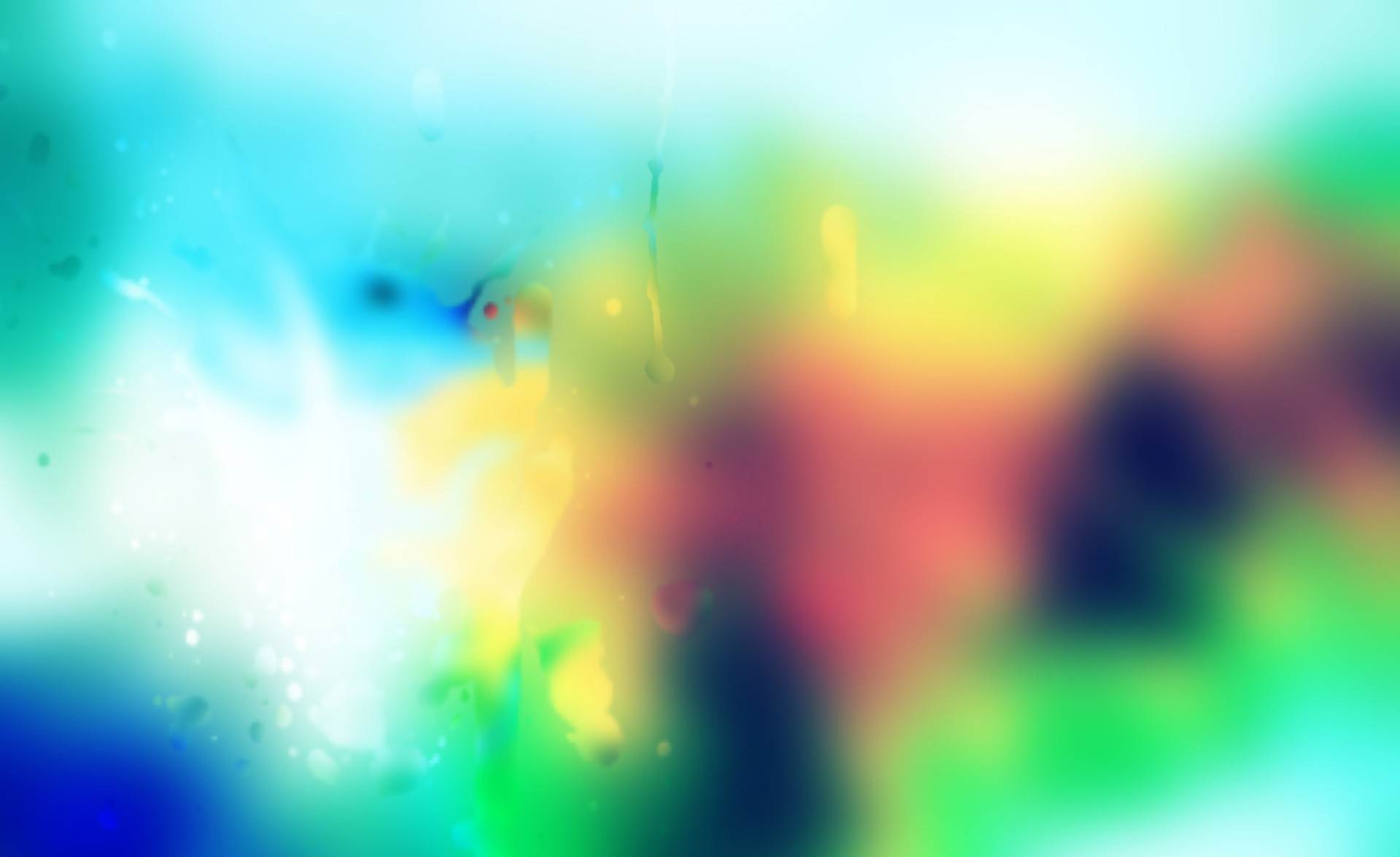 Солигорский районный центр 
коррекционно-развивающего обучения и реабилитации
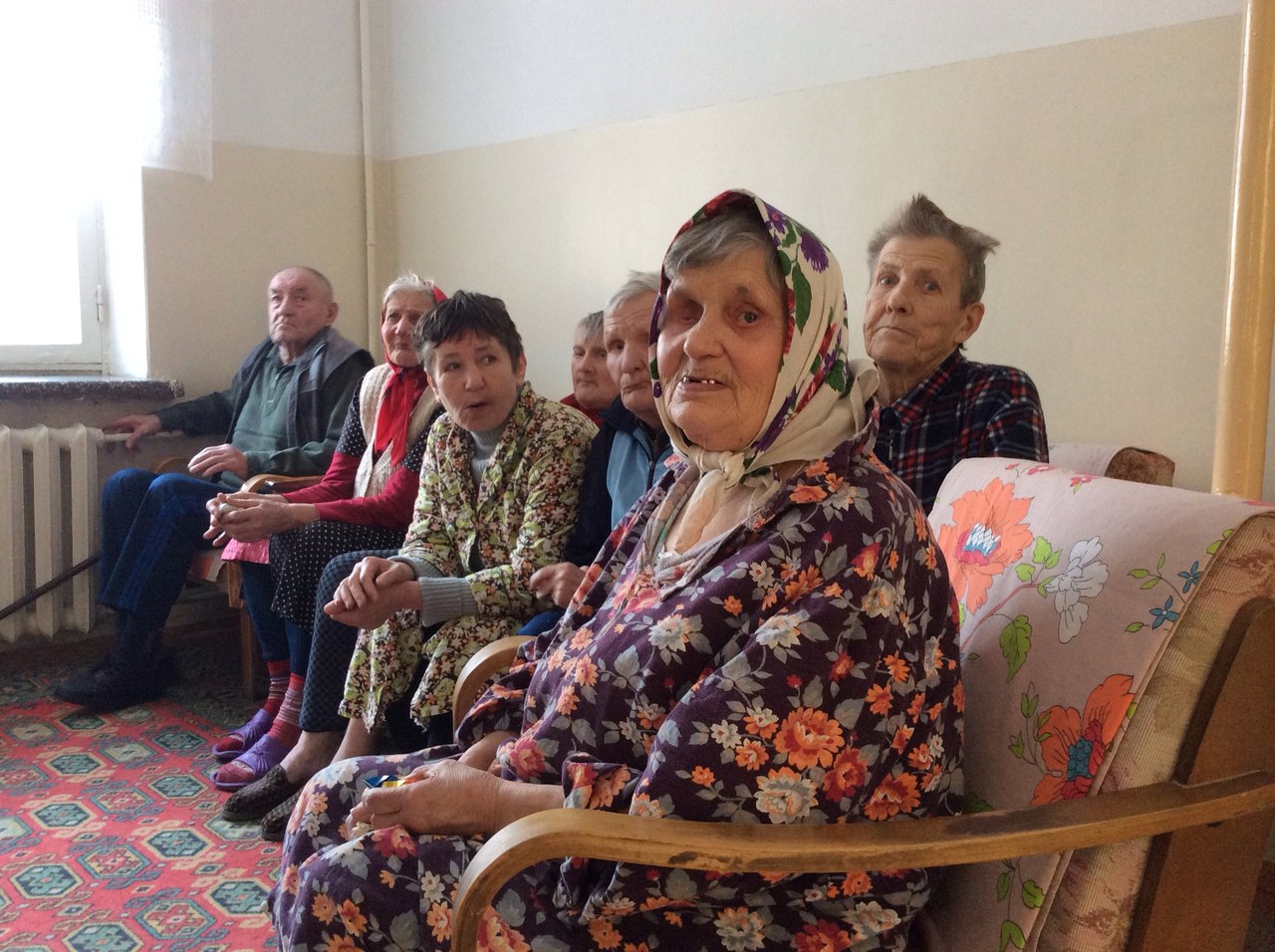 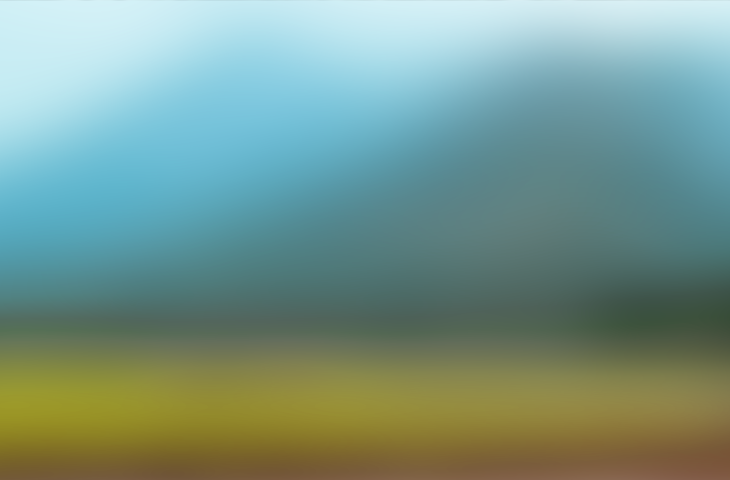 Долговская больница сестринского ухода
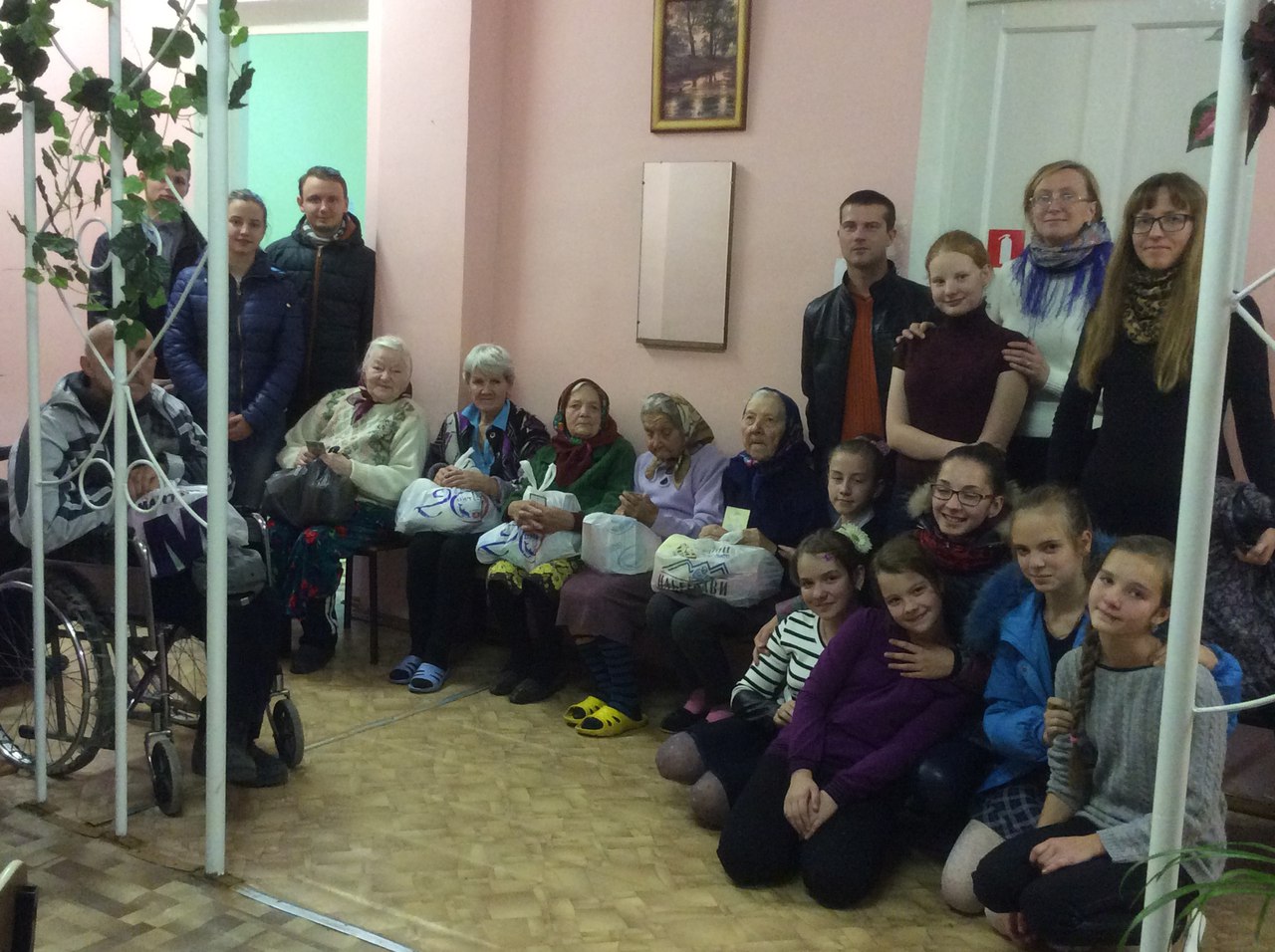 Краснослободская больница сестринского ухода
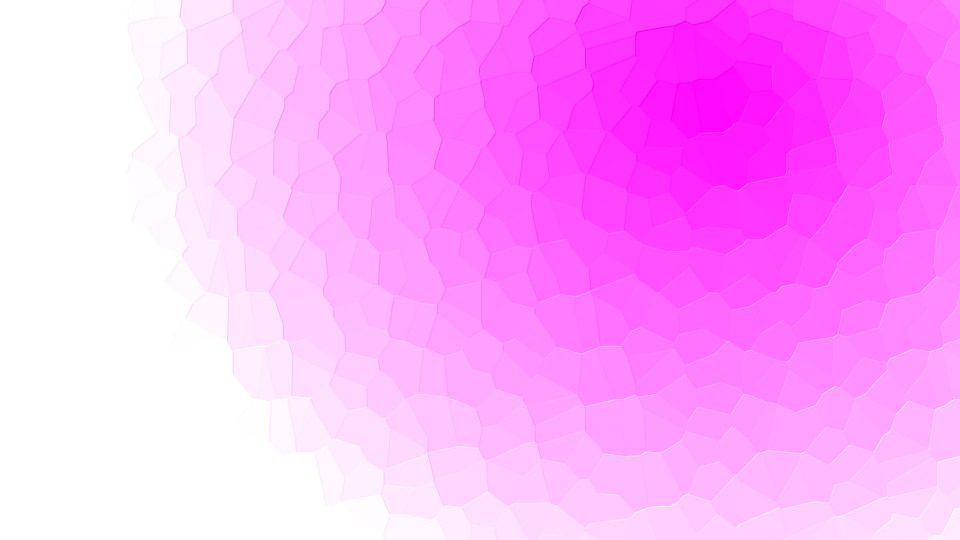 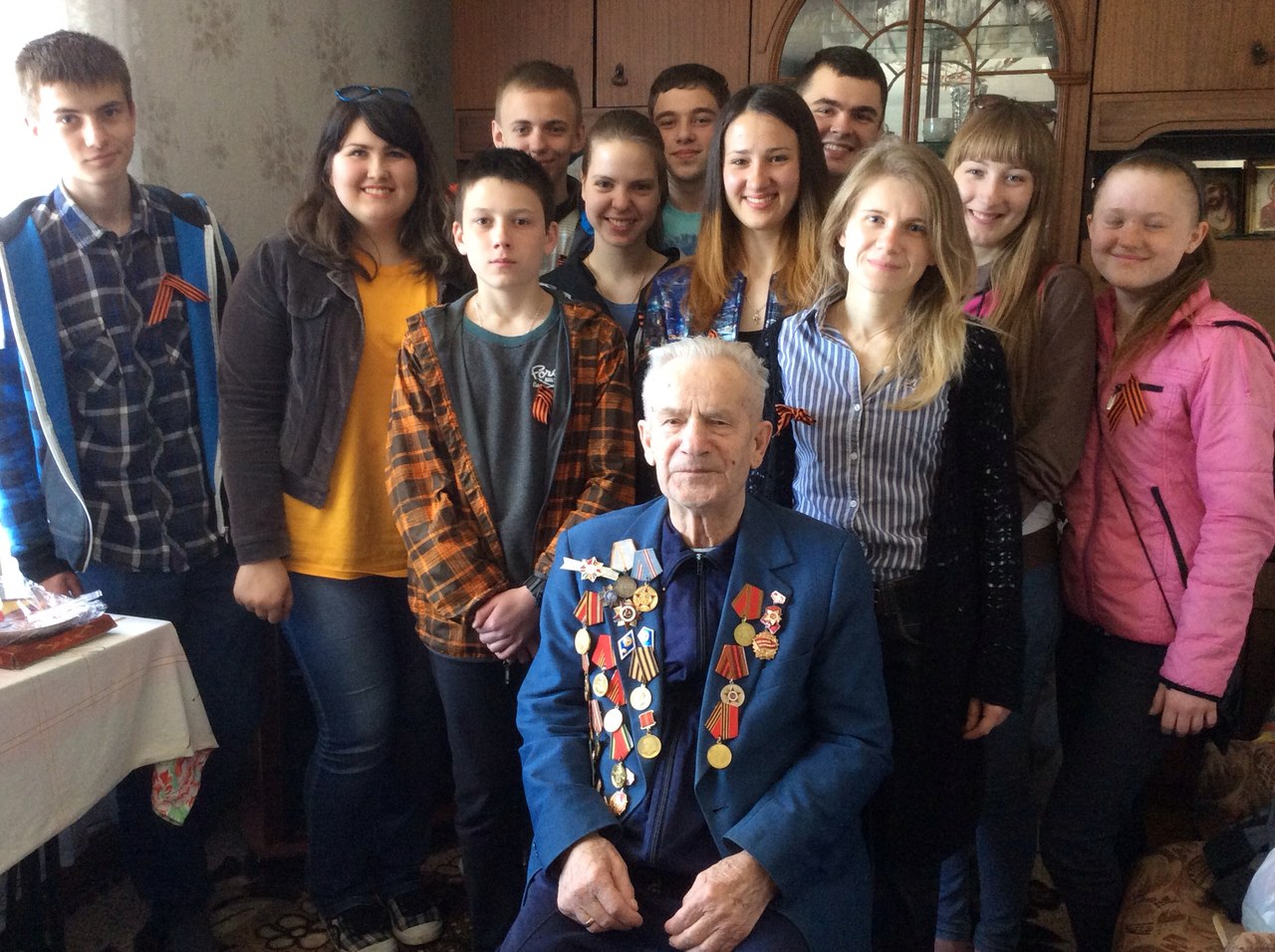 Ветеран
Активисты братства и сотрудники «Солигорского районного территориального центра социального обслуживания населения»
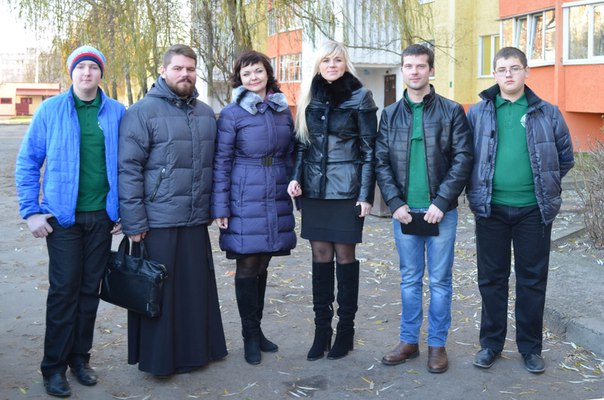 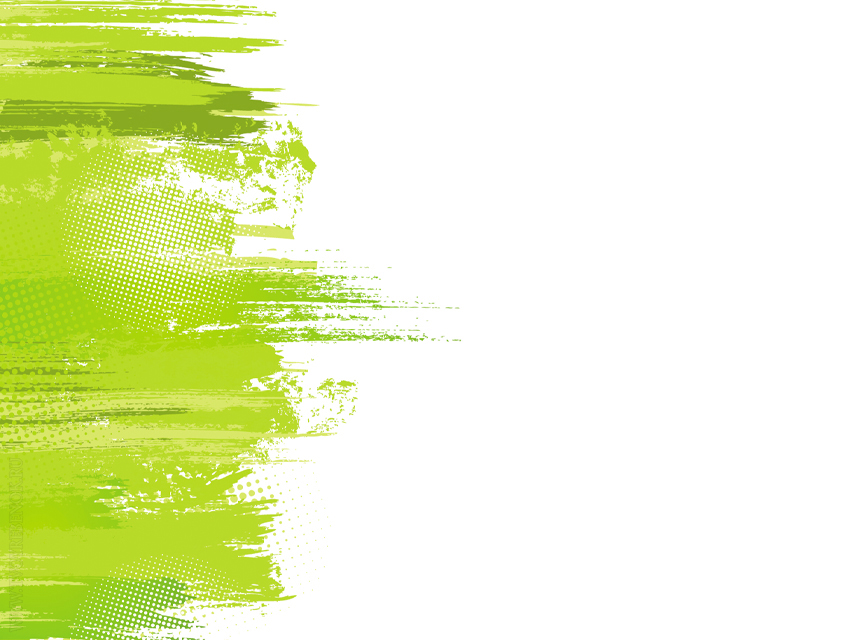 День семьи, любви и верности
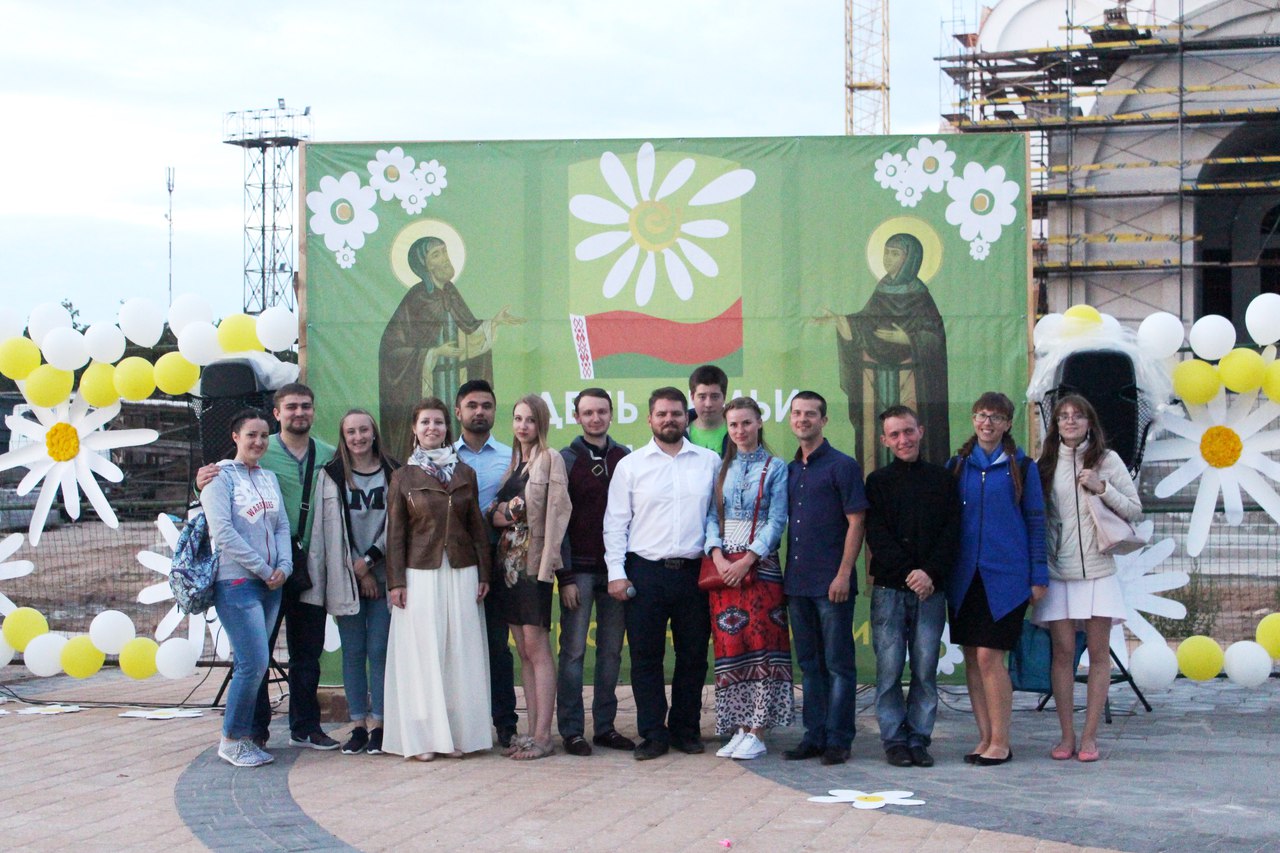 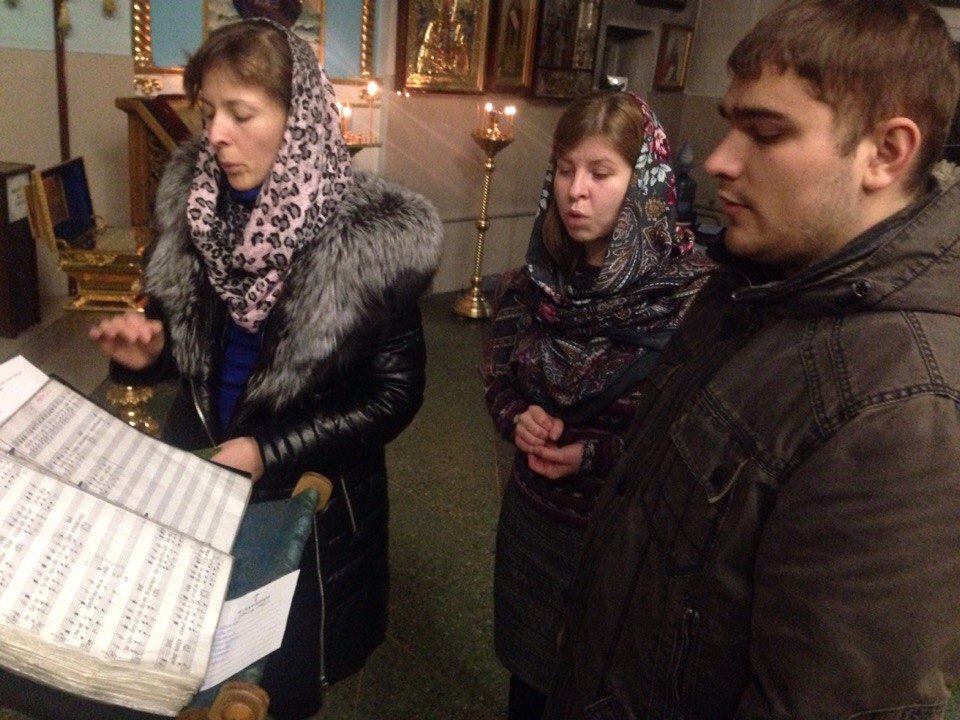 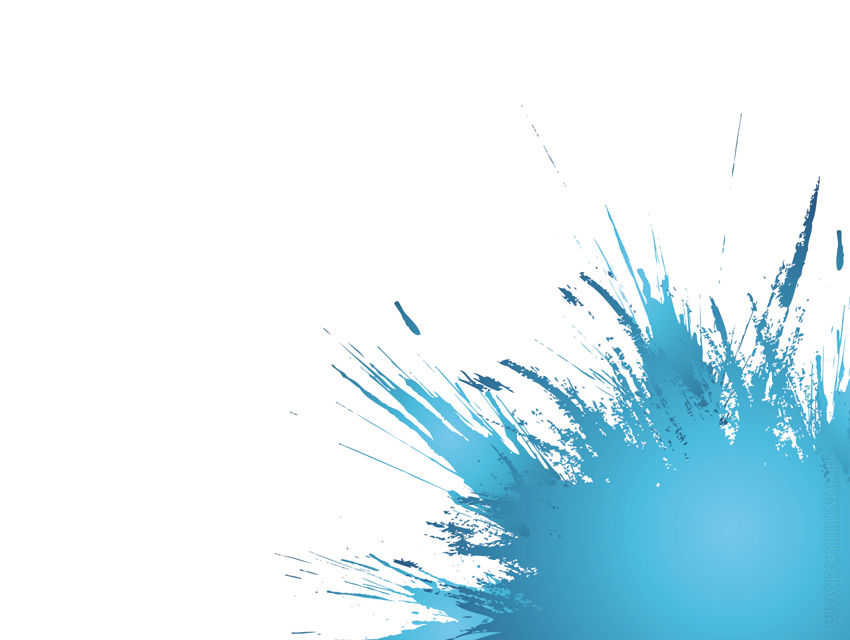 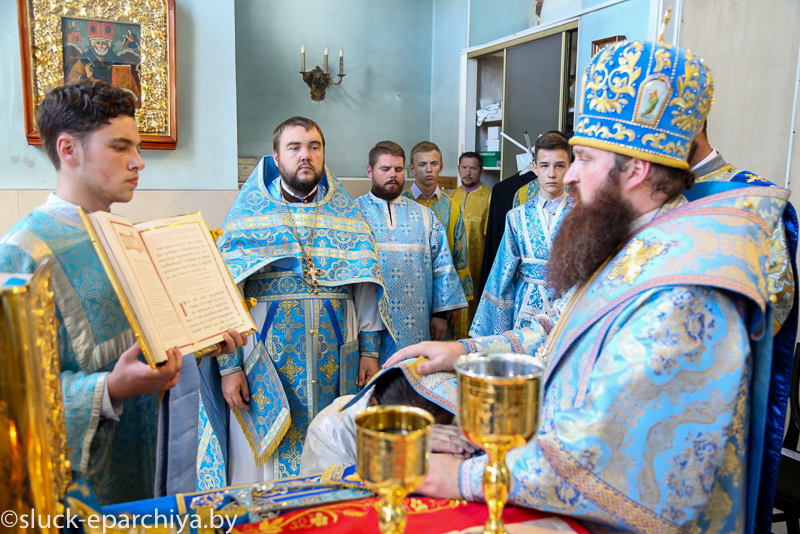 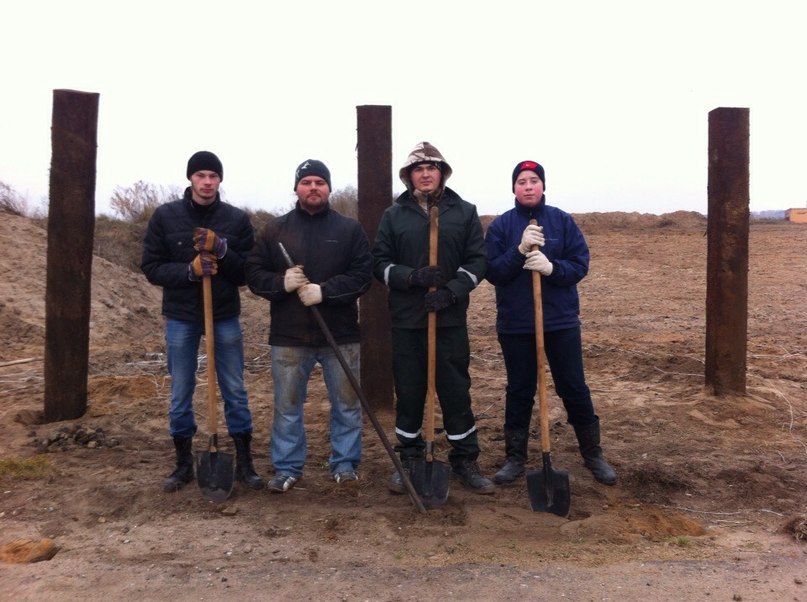 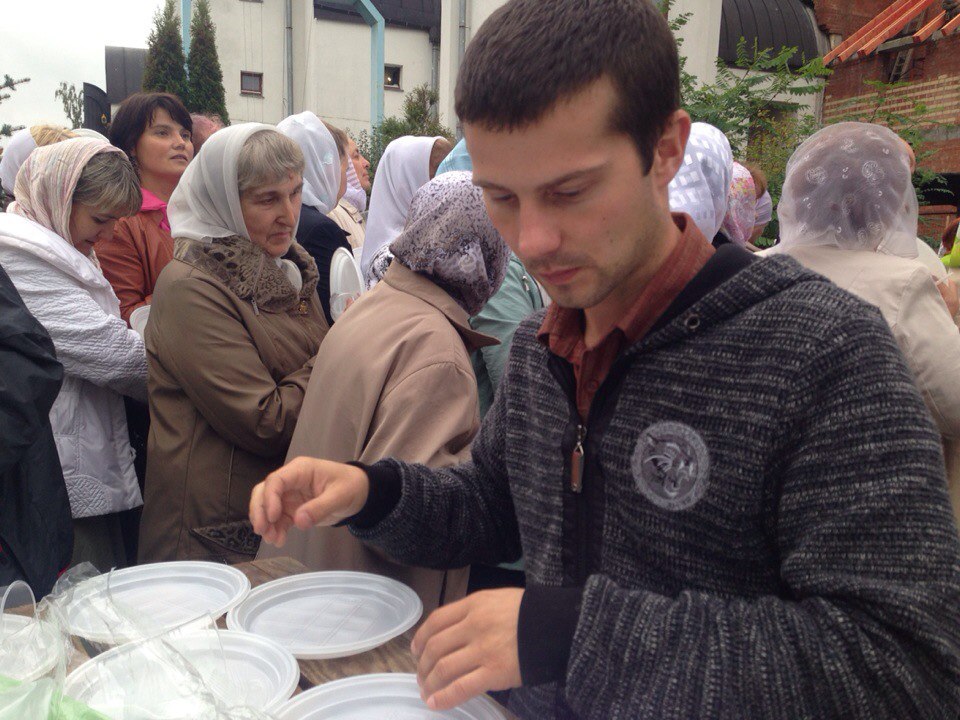 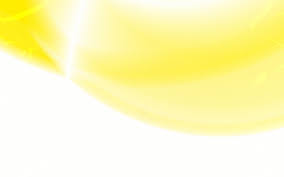 В молодежном братстве состоит 

41 человек:
члены братства – 23 
волонтеры братства – 18
Средний возраст – 22, 5  лет
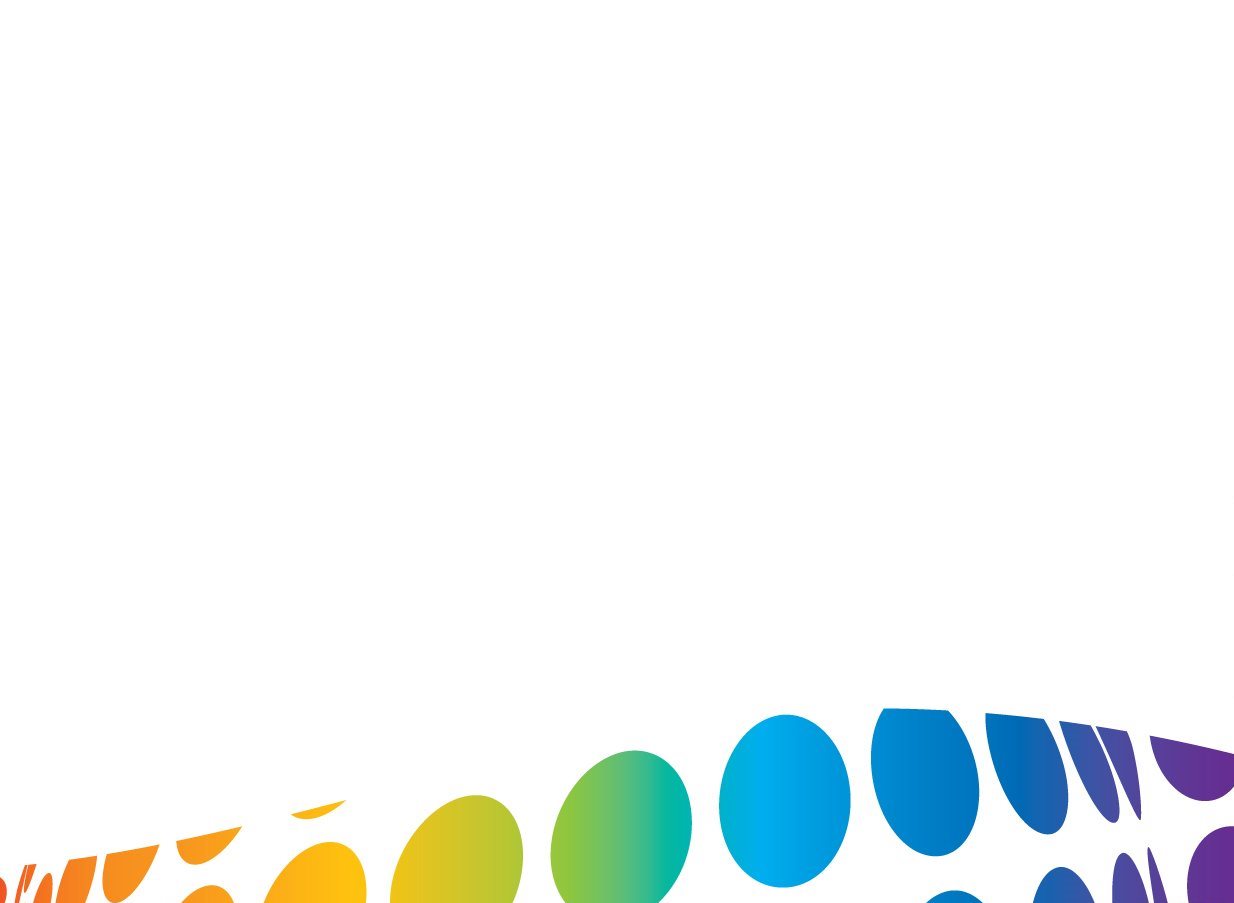 ЦЕЛИ БРАТСТВА:
1. Привитие молодежи христианских качеств путем воспитания в православной вере.
2. Активное участие в жизни церкви.
3. Организация и проведение социальных проектов, миссионерских акций и поездок.
4. Дела любви и милосердия по отношению к ближним.
ЗАДАЧИ БРАТСТВА:
1. Проведение вероучительных (катехизаторских) занятий.
2. Участие в богослужениях.
3. Изучение Священного Писания.
4. Паломнические поездки по святым местам.
5. Кемпинг-отдых.
6. Посещение социальных учреждений: приюты, детские дома, дома престарелых, коррекционные центры и т.д.
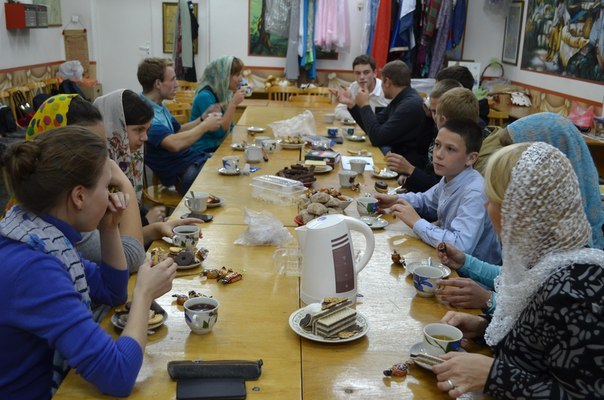 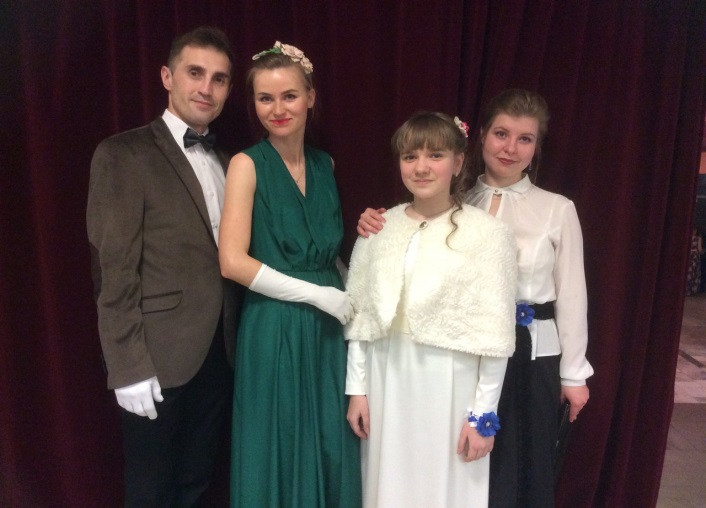 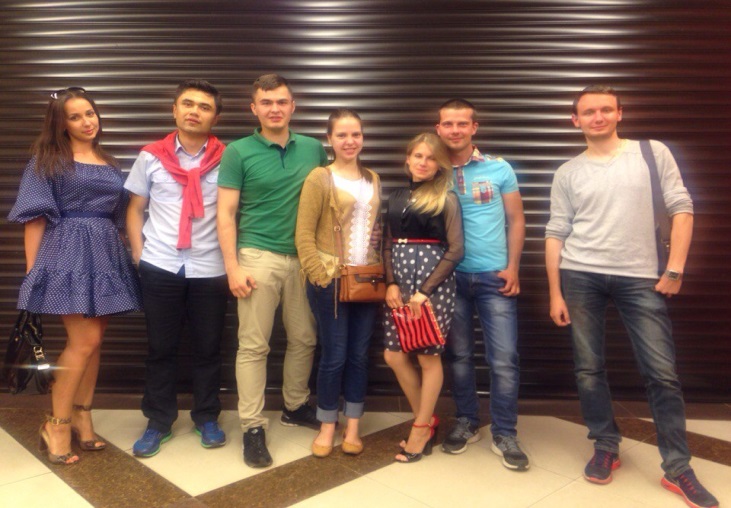 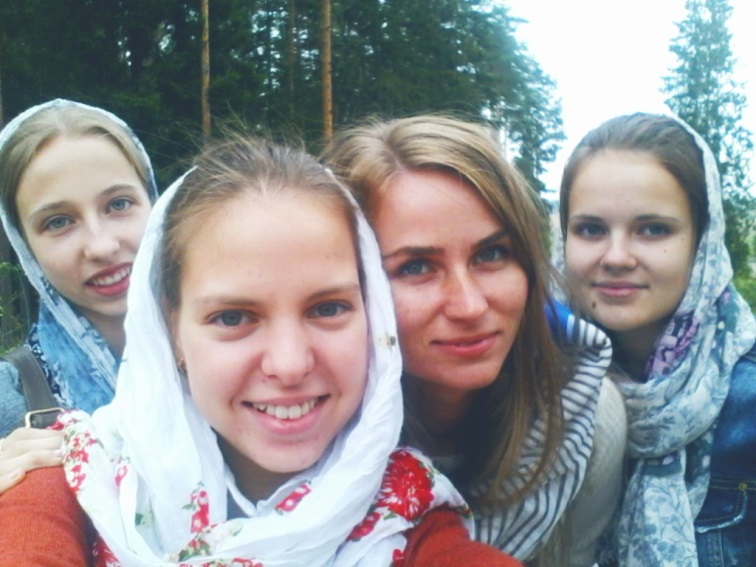 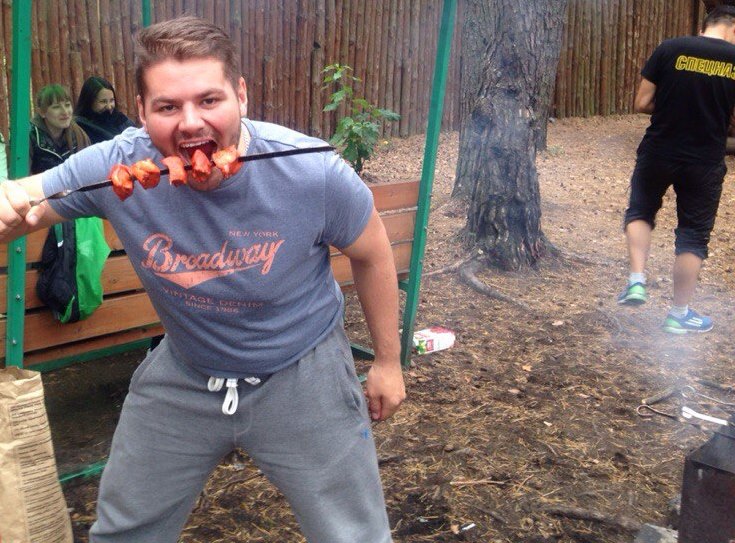 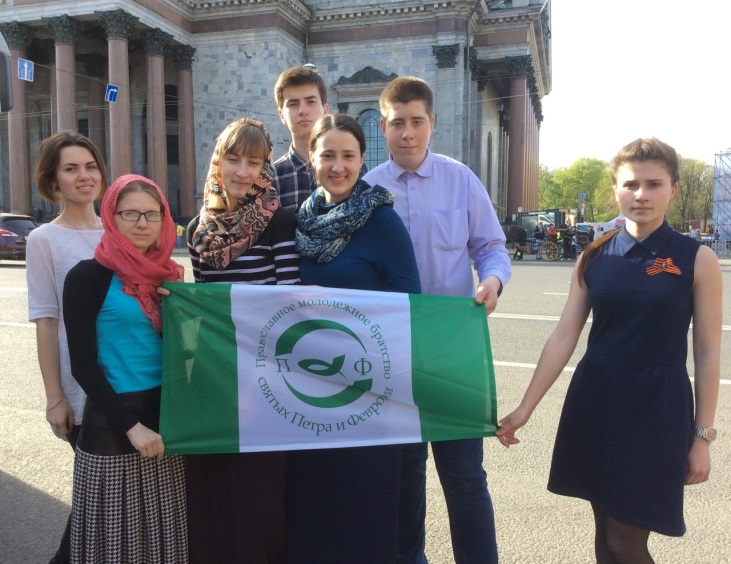 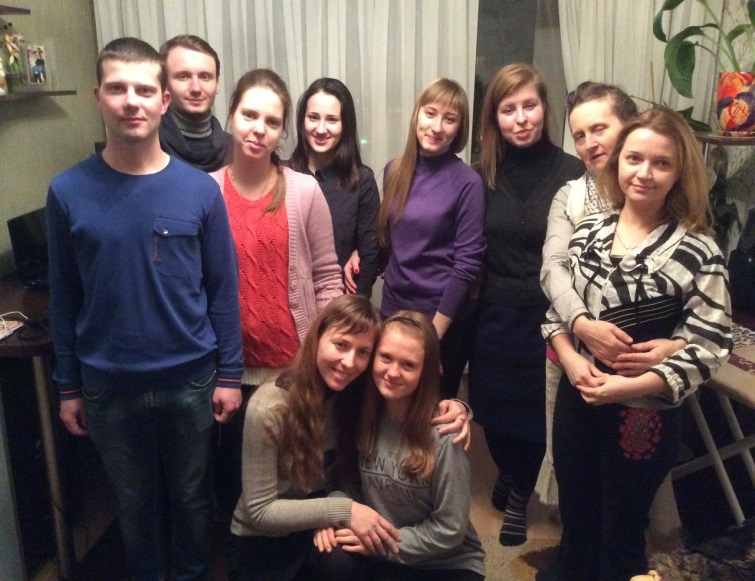 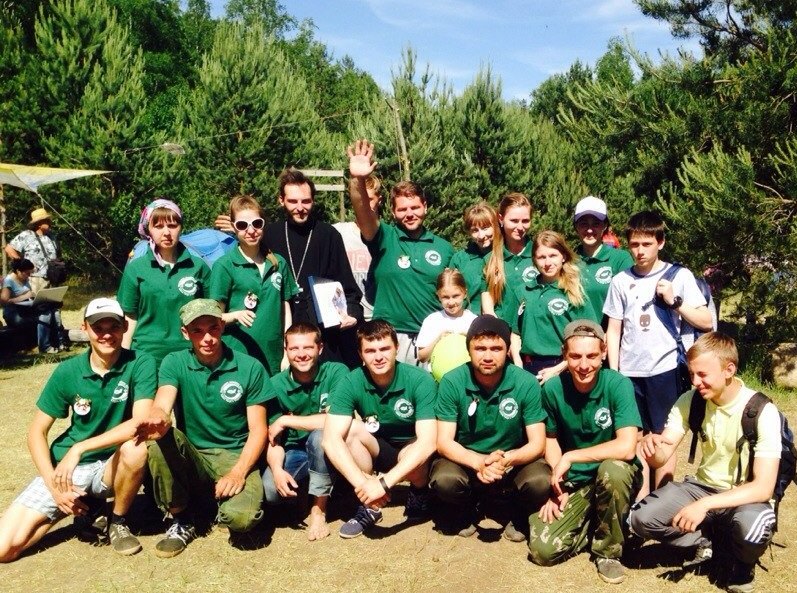 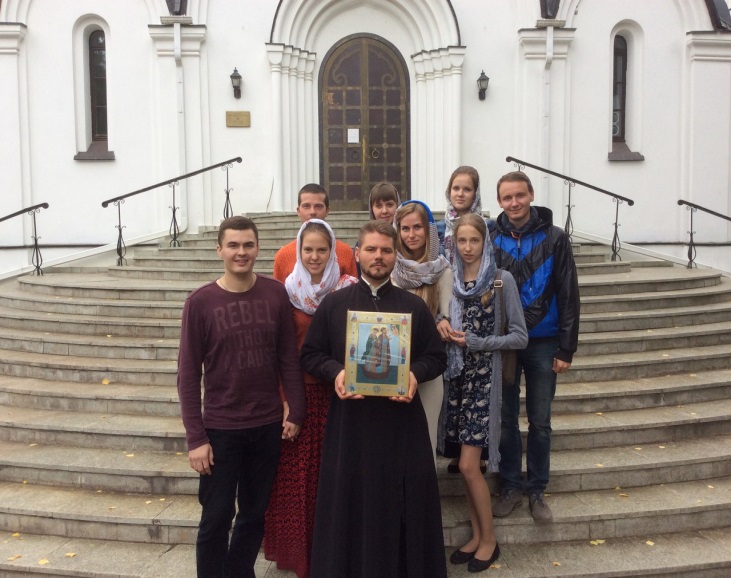 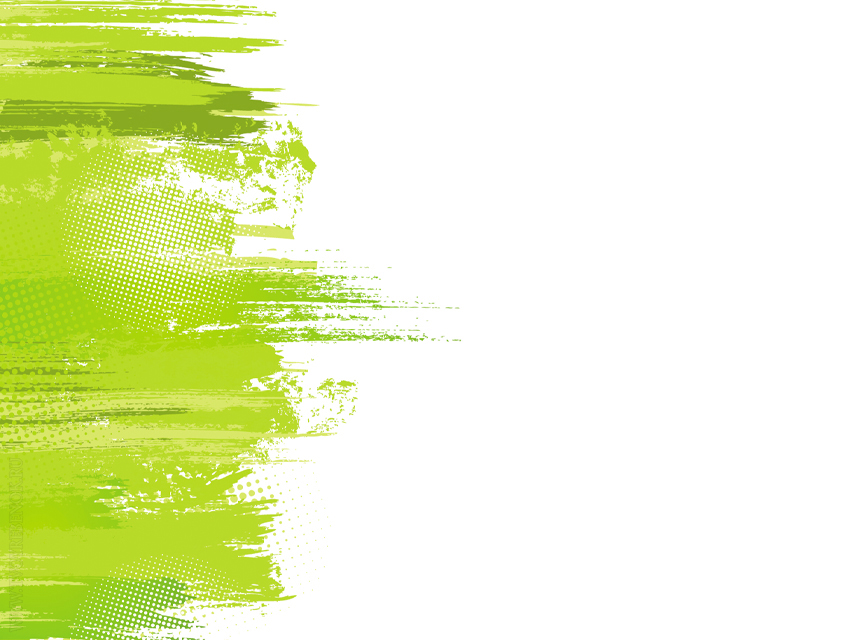 Встречи братства проходят 4 раза в неделю: 
рабочие встречи – 2 раза
встречи для совместной молитвы – 1 раз
встречи для занятия спортом – 1 раз
Секции по интересам:
Певческая   Секция кукольного театра  Спортивная 
          секция                   «Батлейка»                   секция
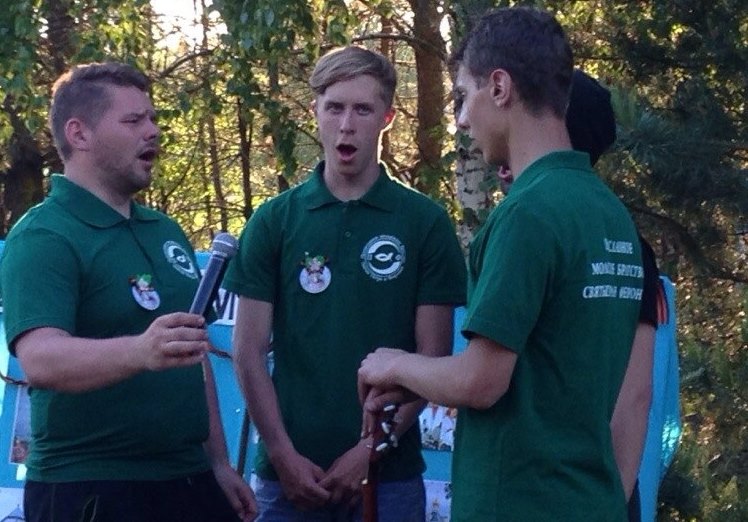 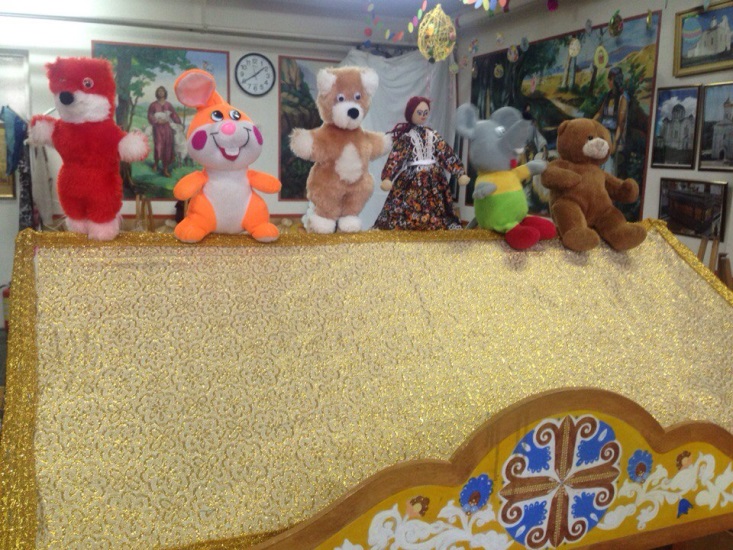 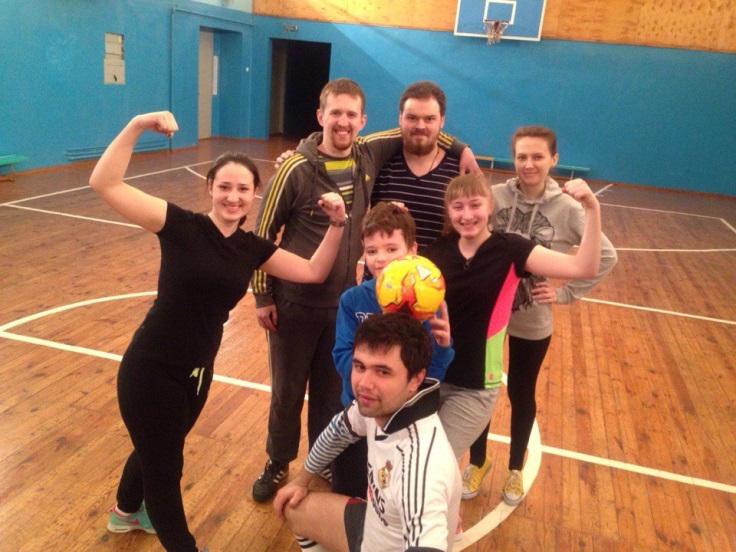 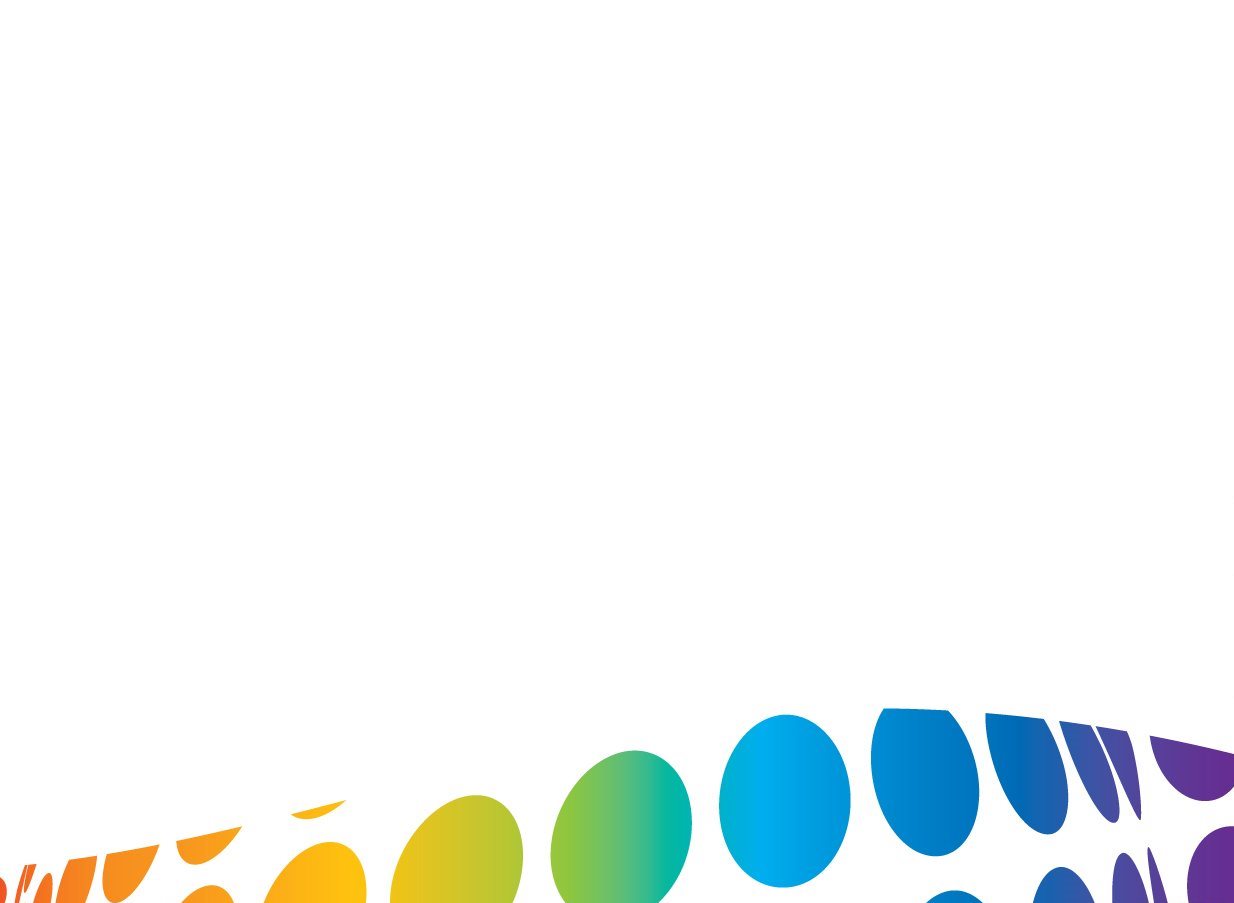 За два года существования братства: 
200 молодежных встреч
 150 встреч с детьми и взрослыми инвалидами, одинокими и больными стариками
60 благотворительных, миссионерских и просветительских мероприятий
10-ти социальным организациям города и района оказывается помощь
2500 подарочных комплектов собрано и роздано
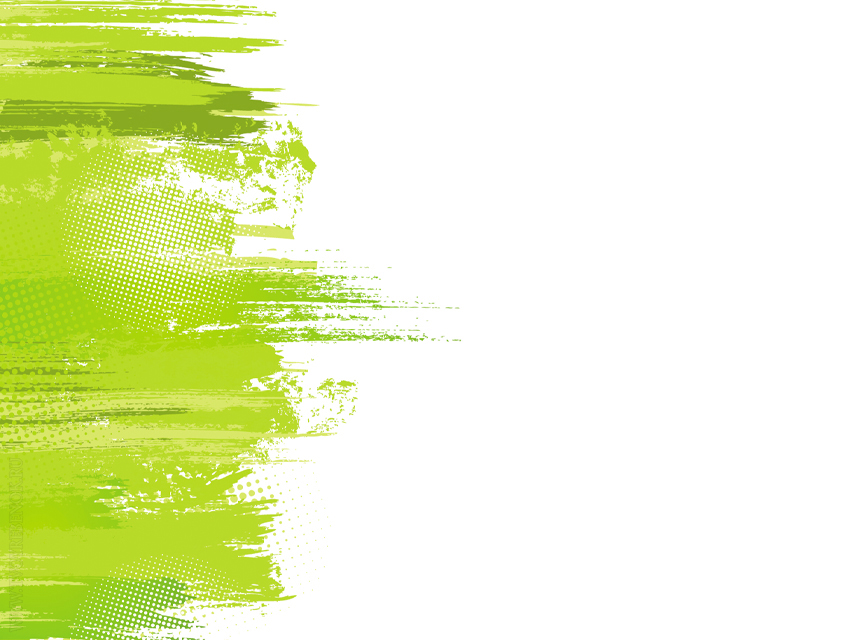 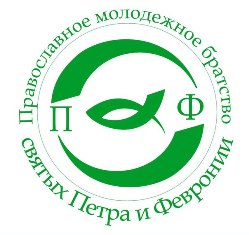 Приглашаем Вас 
вступить в наше молодежное братство! 

Адрес: 
кафедральный собор Рождества Пресвятой Богородицы 
(ул. К. Заслонова 49)

Контакты: 
+375 (25) 644-34-22
vk.com/bratstvo_soligorsk